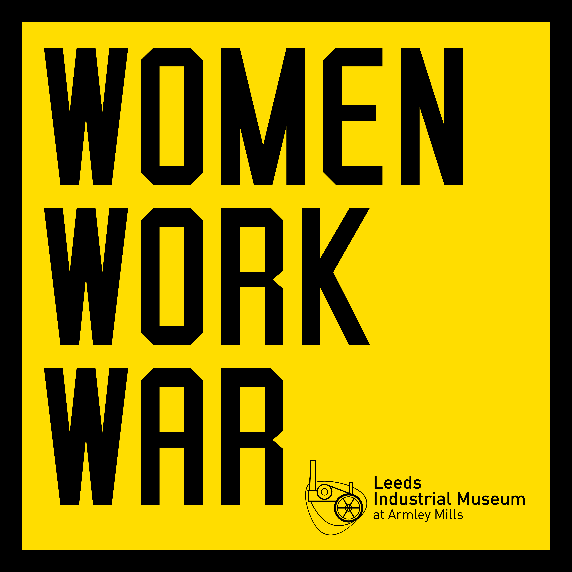 #womenswork100
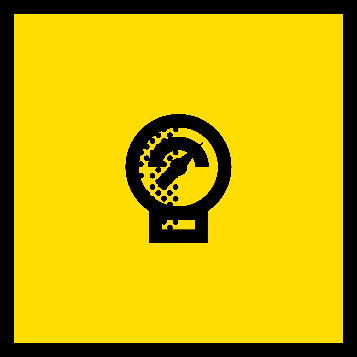 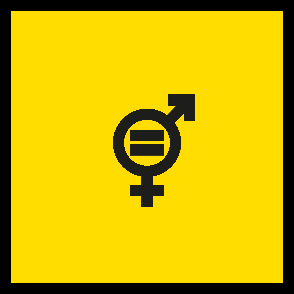 WHICH WAR JOB IS FOR YOU?
The First World War opened up a wider range of jobs to women.  

  This included jobs that had traditionally been only for men. Between 1914 
  and 1918 around 2 million female workers replaced men in paid employment. 

  The nature of their work challenged stereotypes about what women could do.  

So, what about you – what work would have suited you during the War?
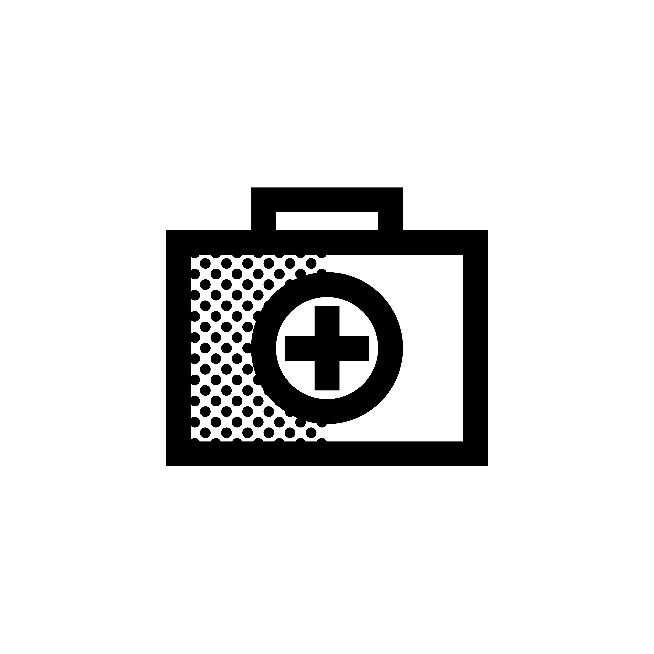 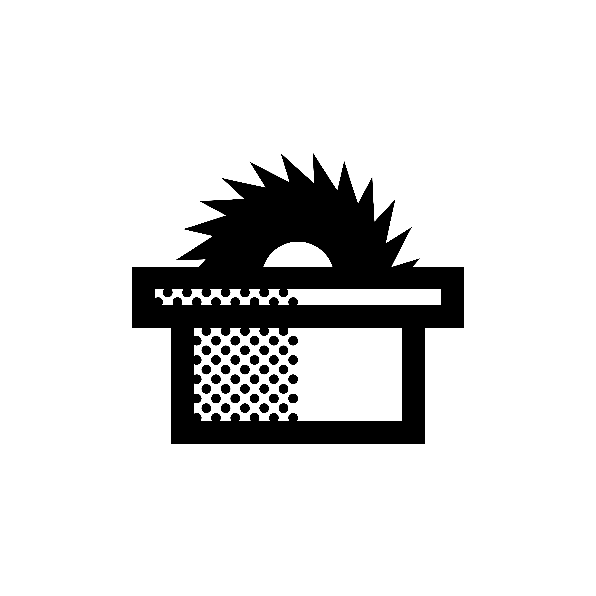 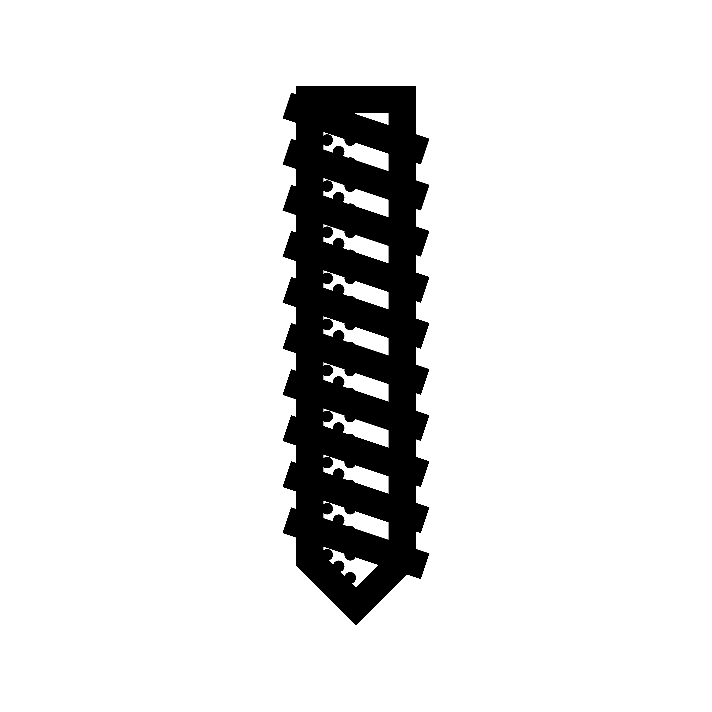 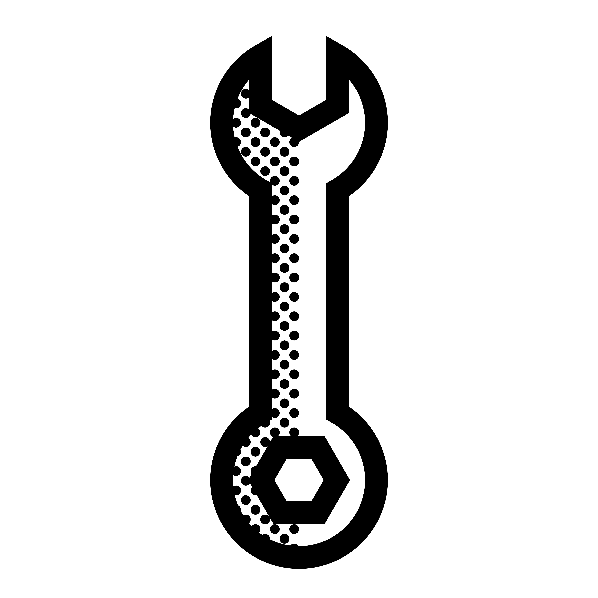 Do you need to earn money to support your family?
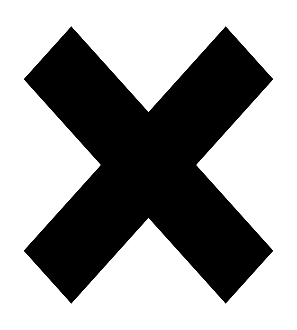 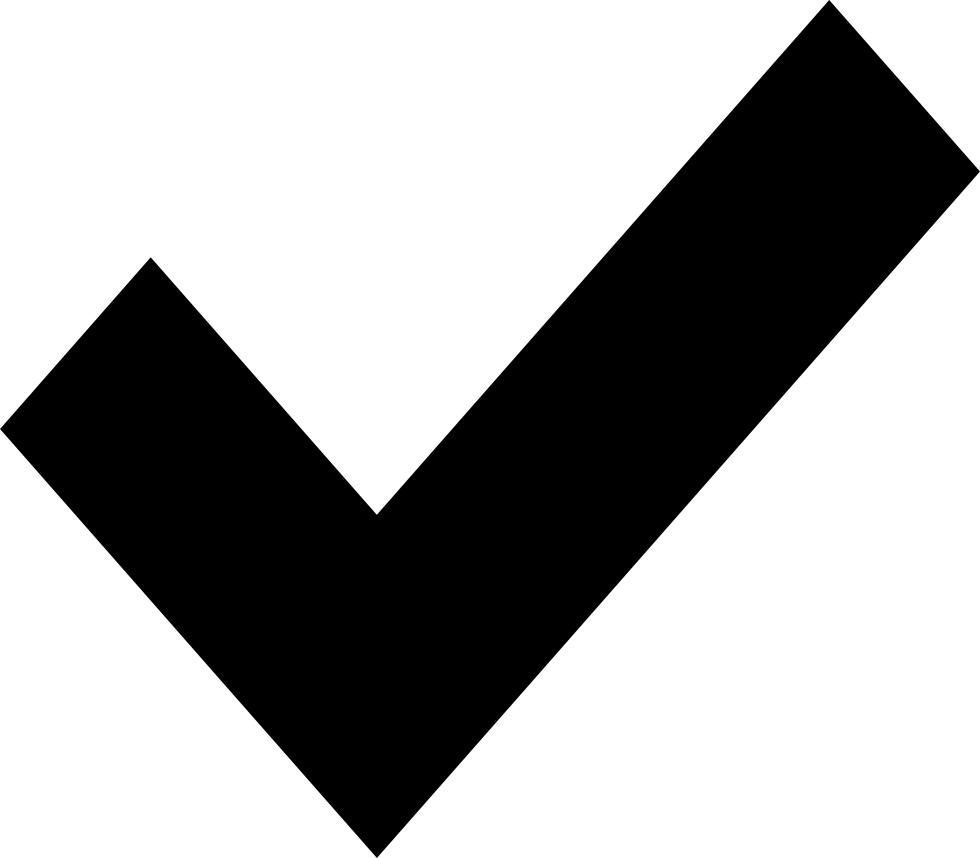 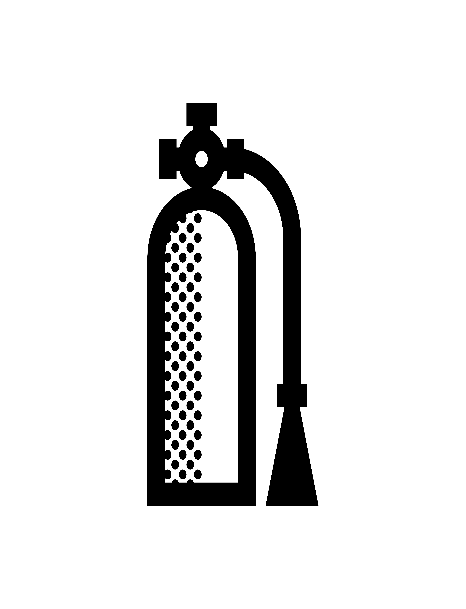 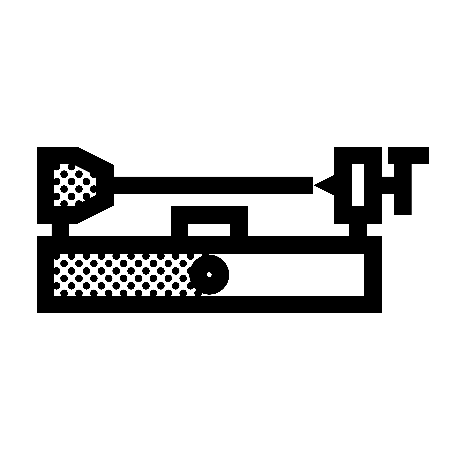 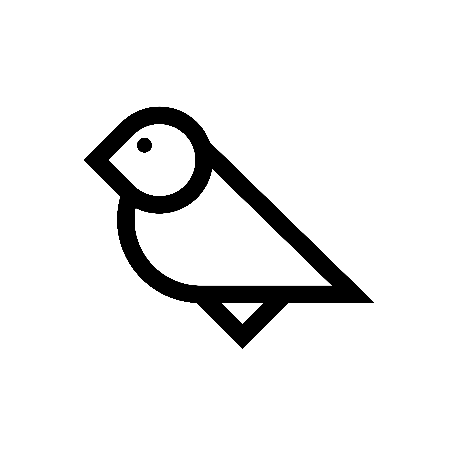 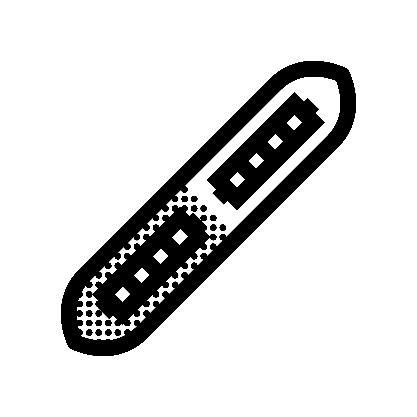 Do you prefer working outdoors?
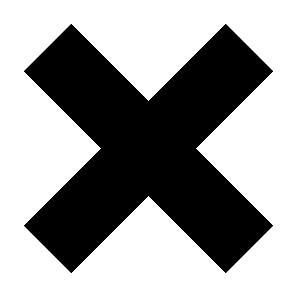 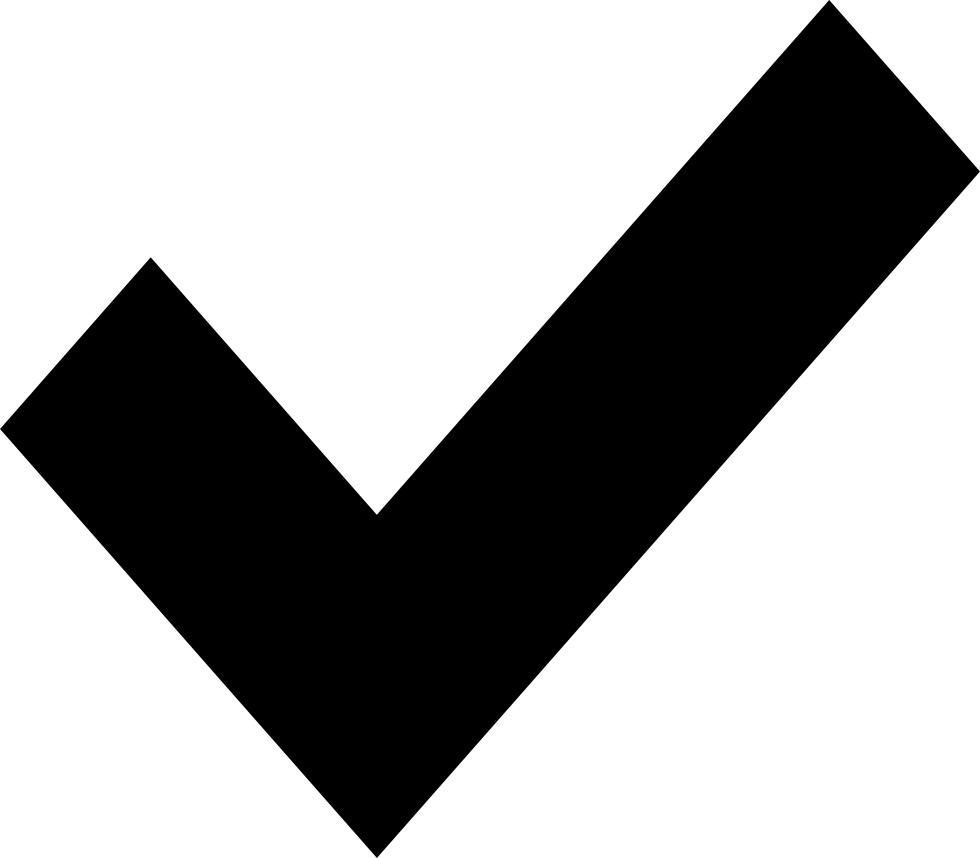 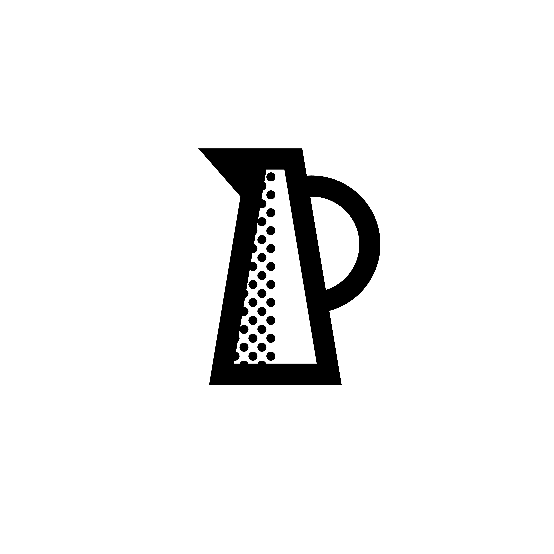 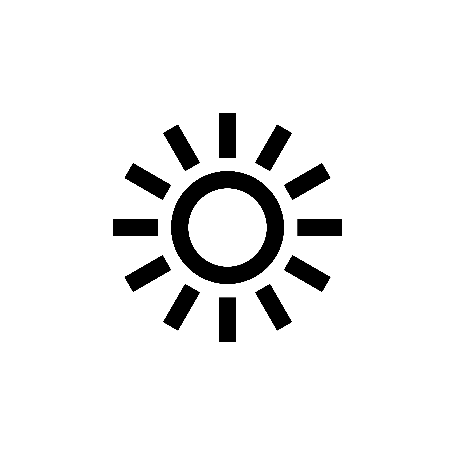 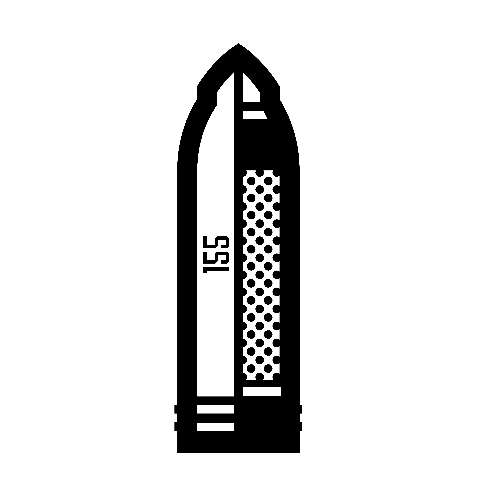 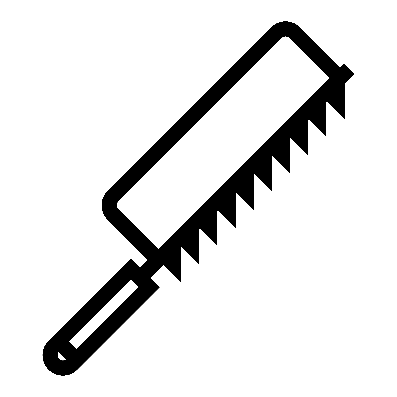 Do you have a head for heights?
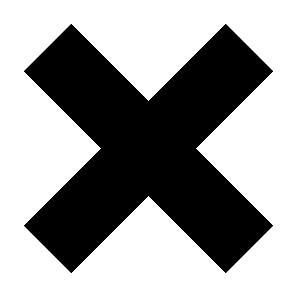 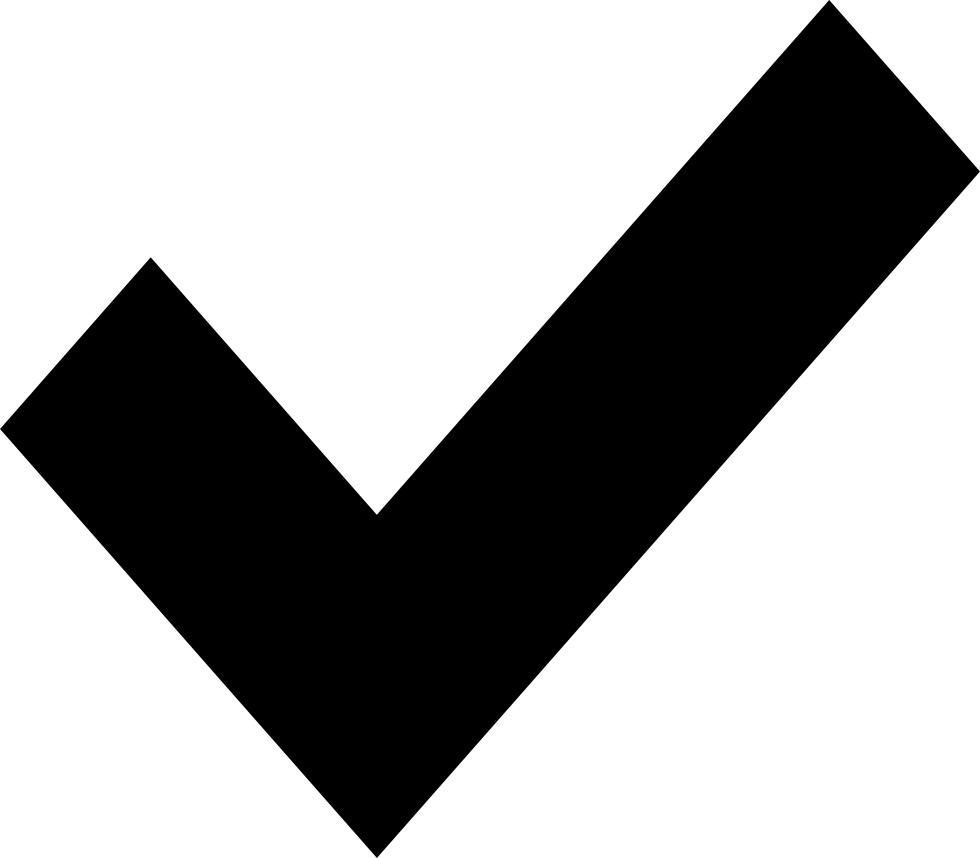 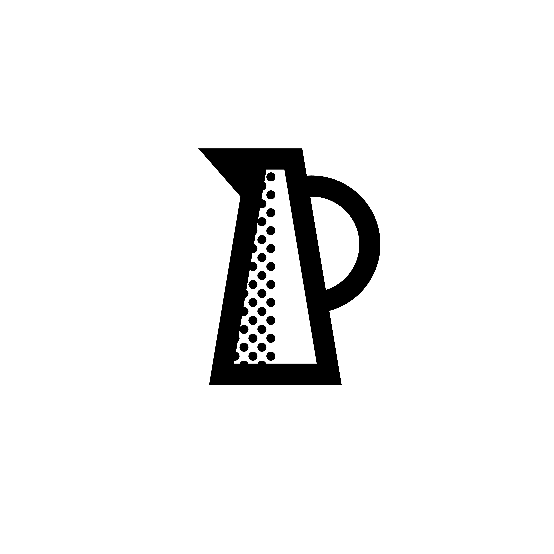 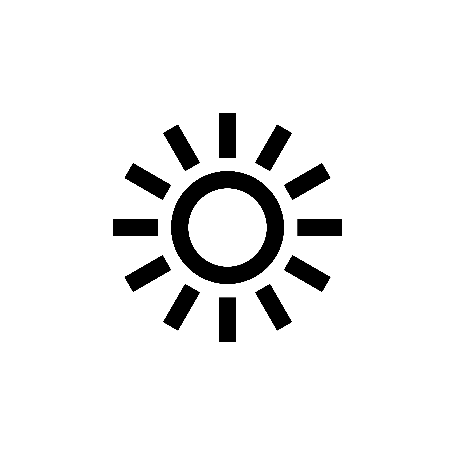 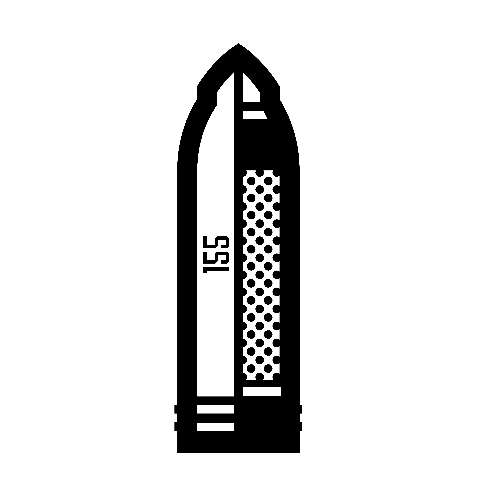 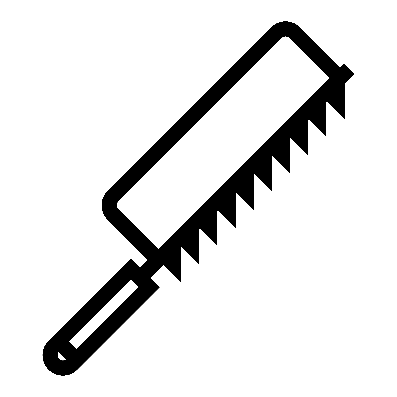 Are you a ‘people person’?
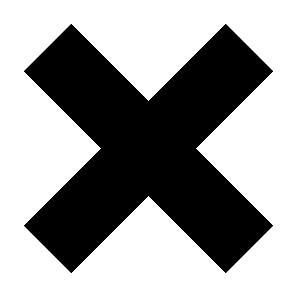 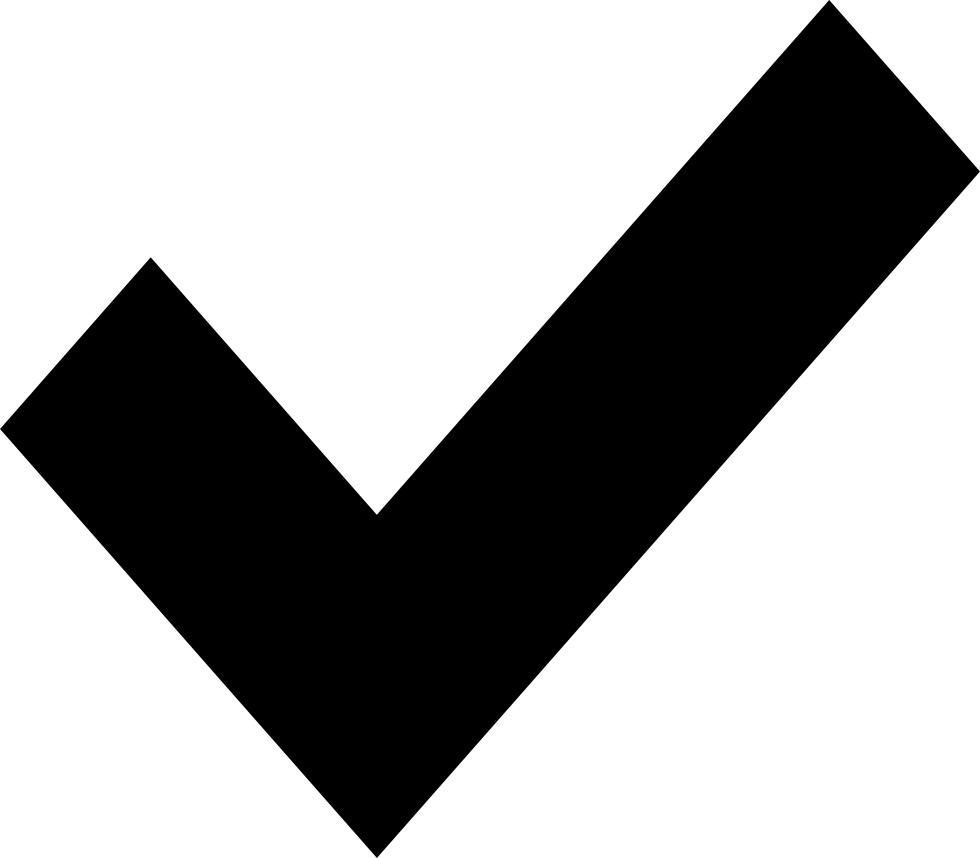 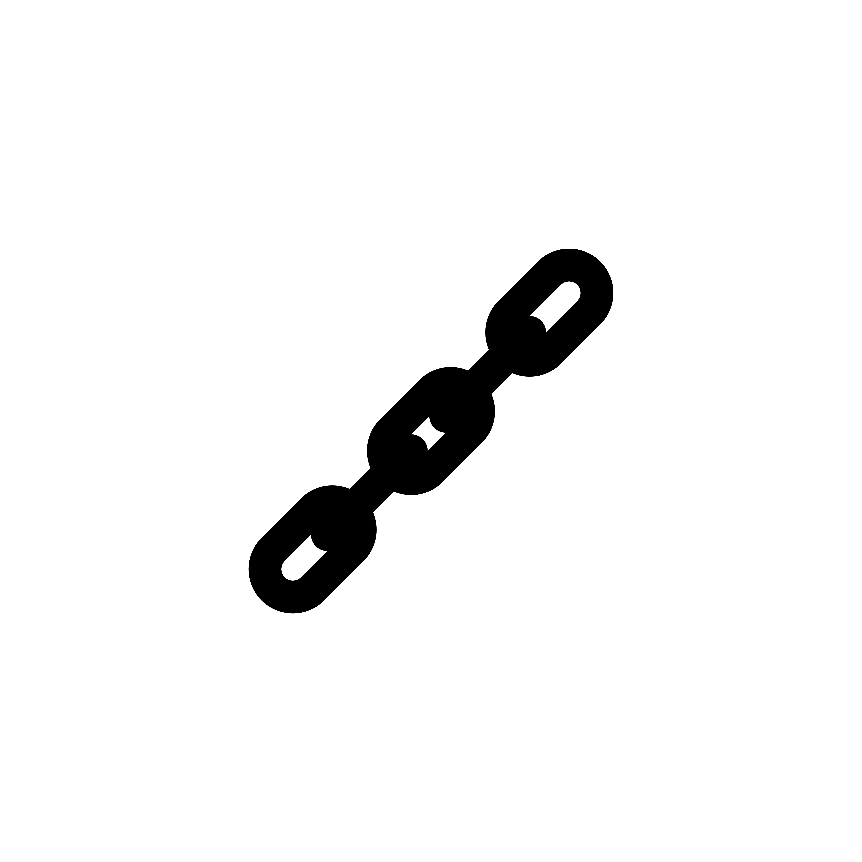 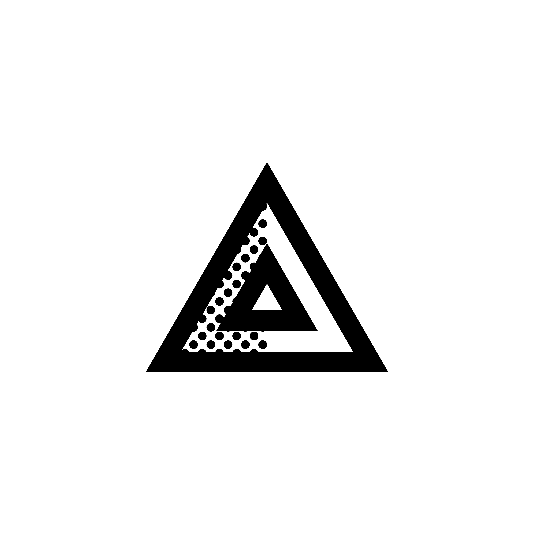 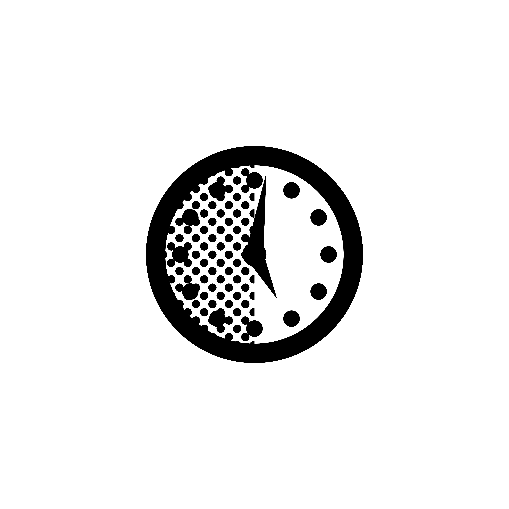 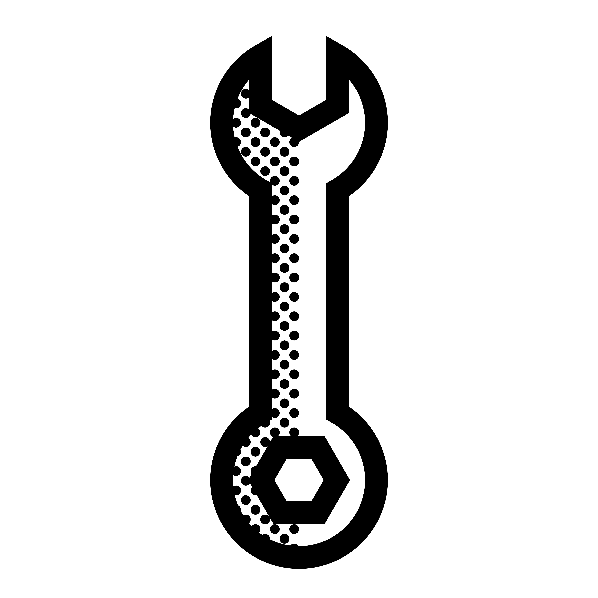 Are you good with numbers?
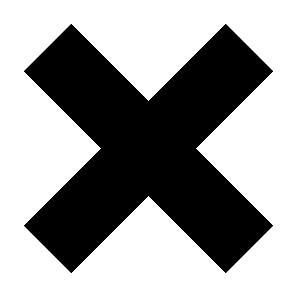 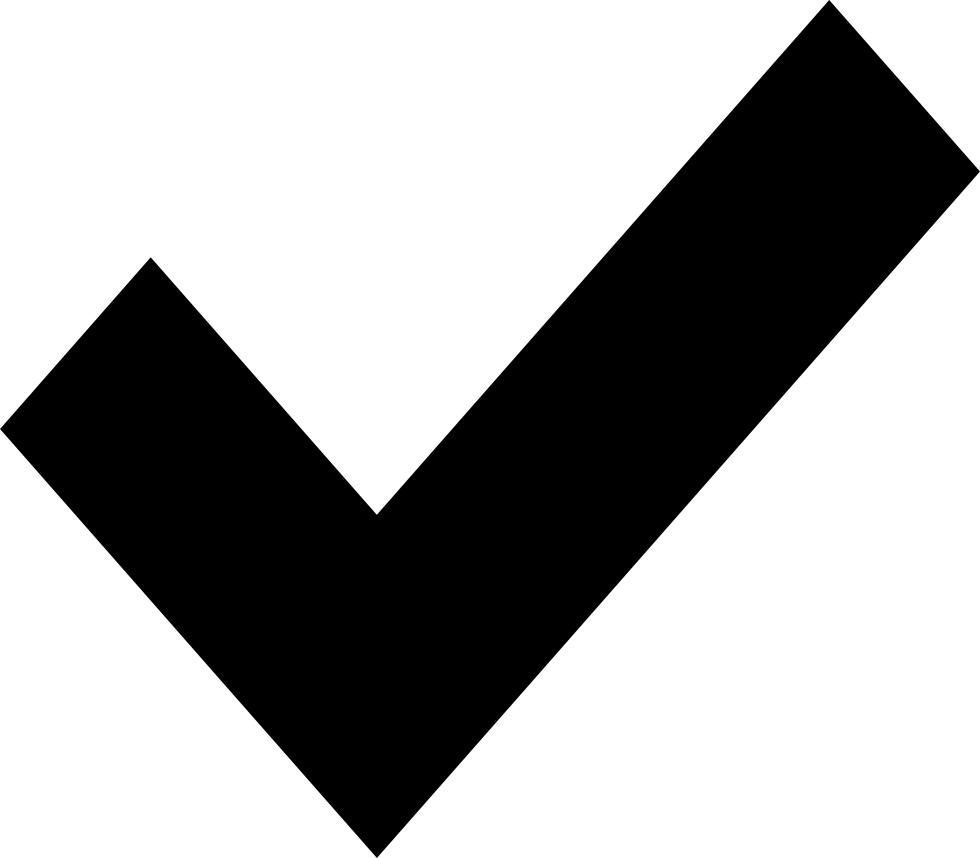 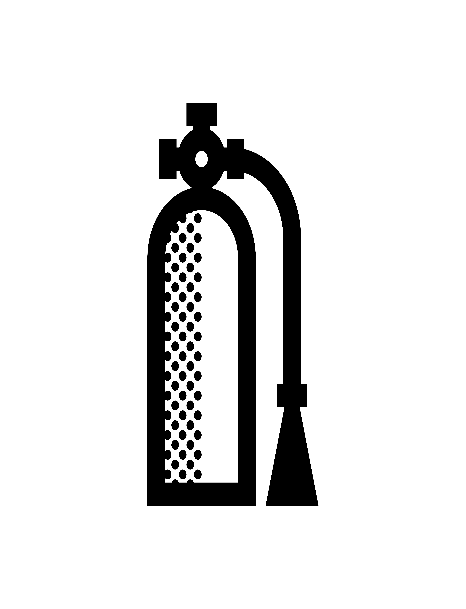 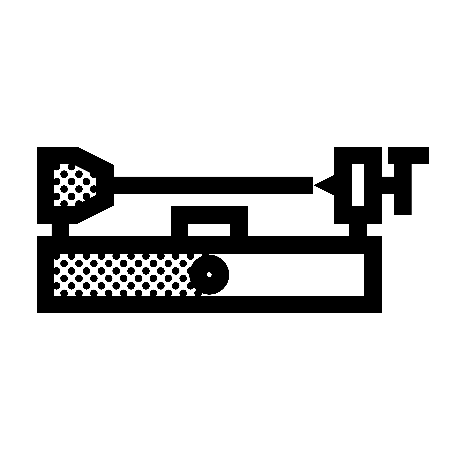 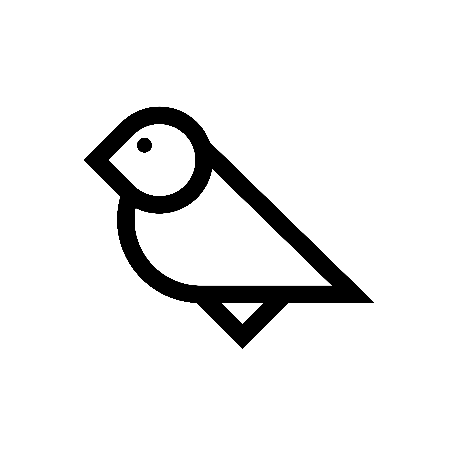 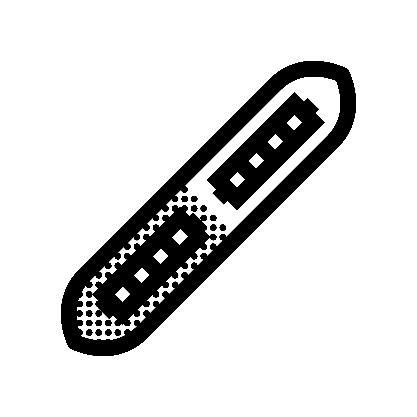 Do you support the war?
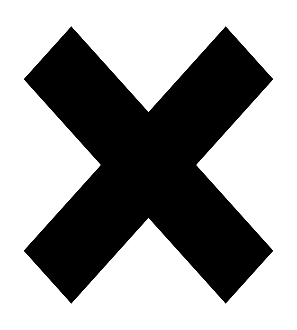 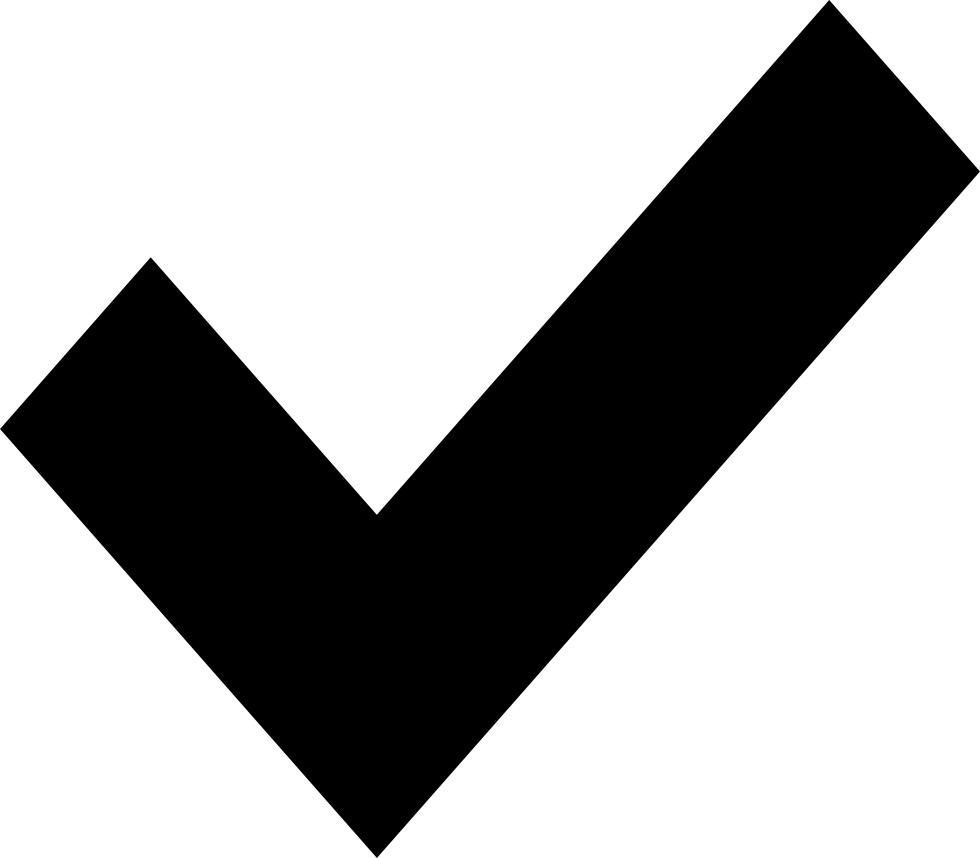 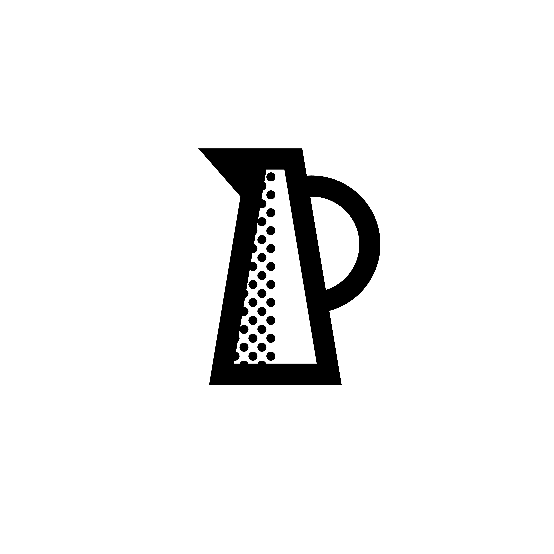 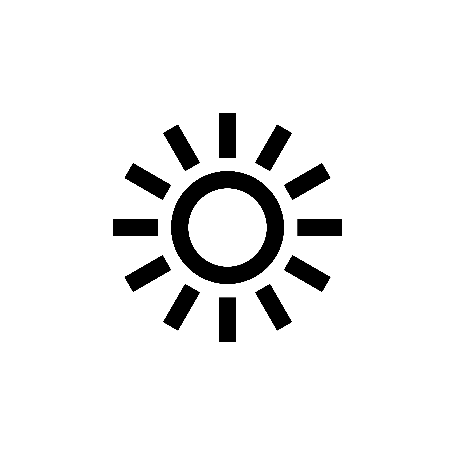 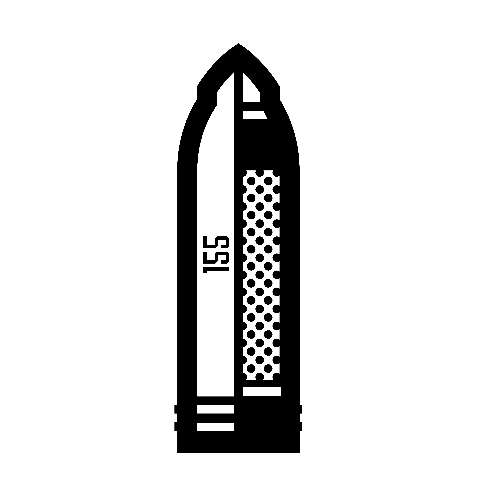 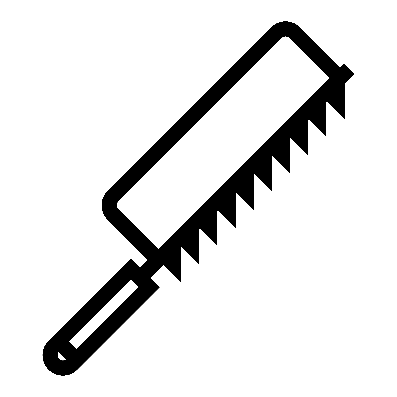 Are you keen to get close to the front line?
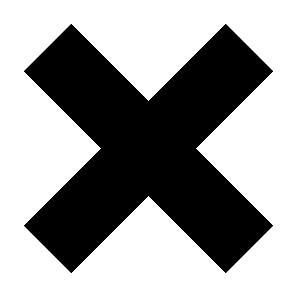 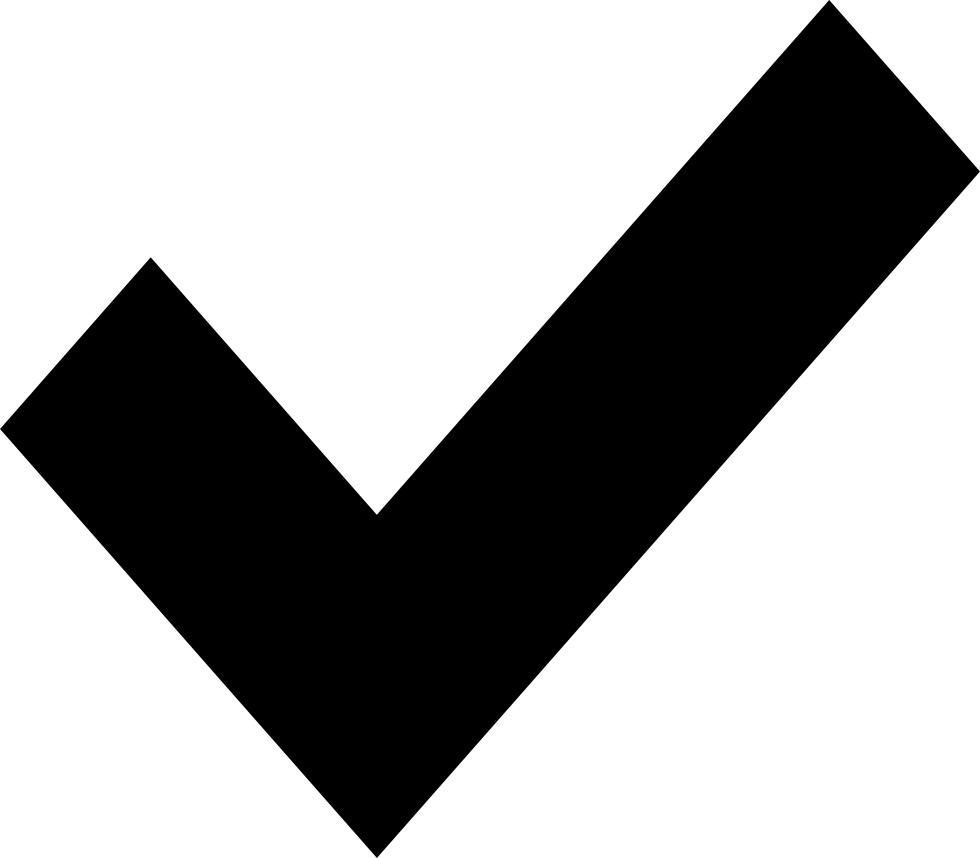 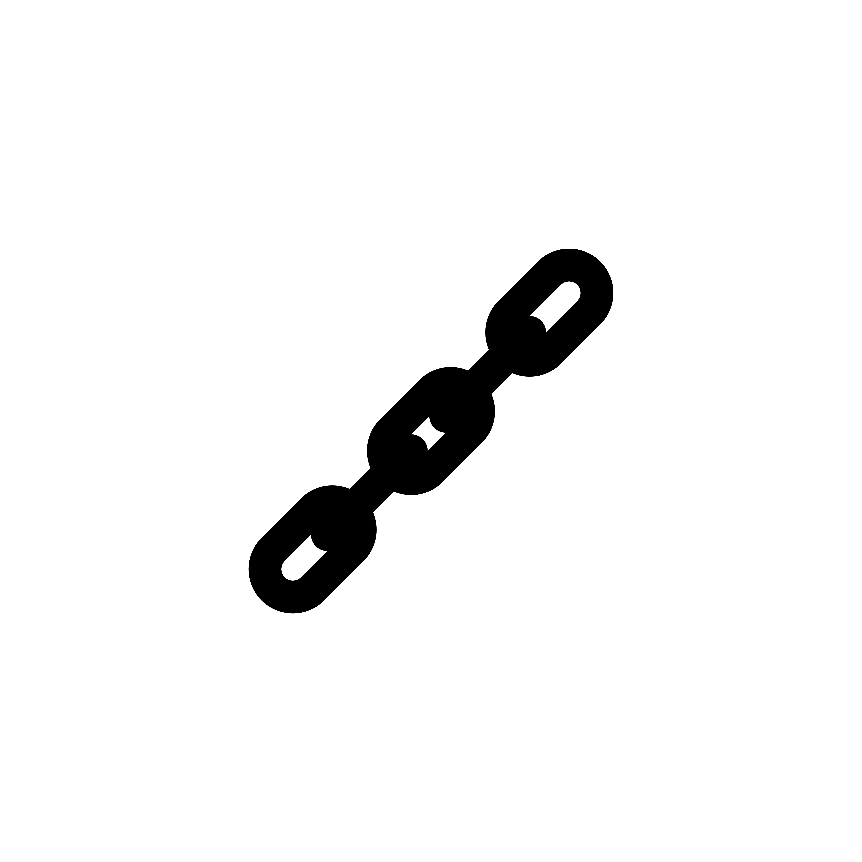 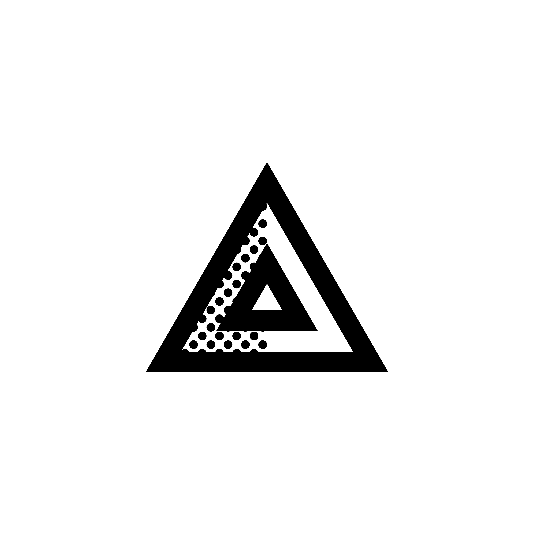 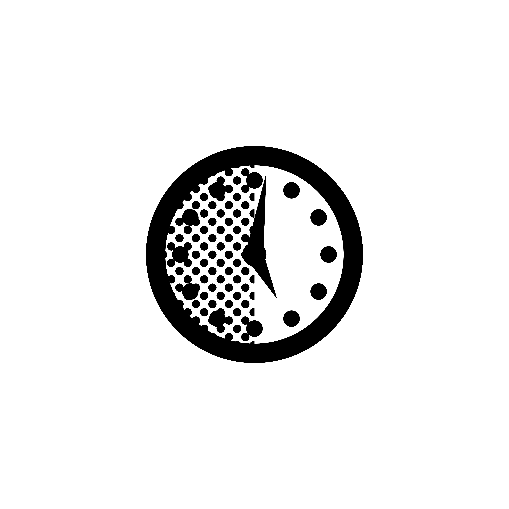 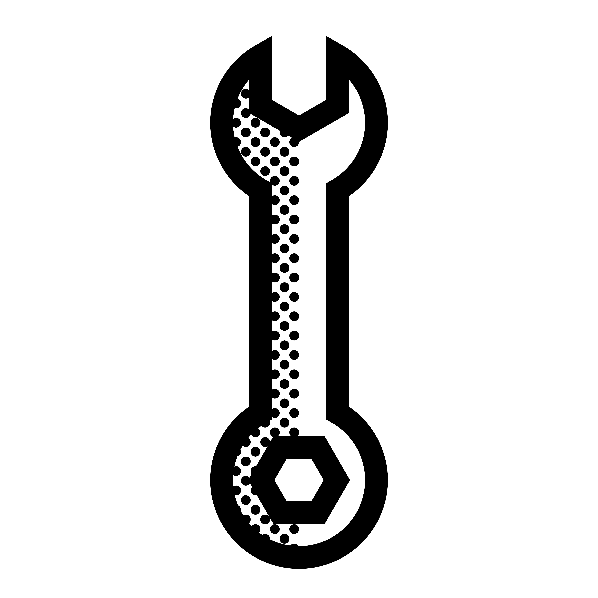 Would you be willing to work with explosives?
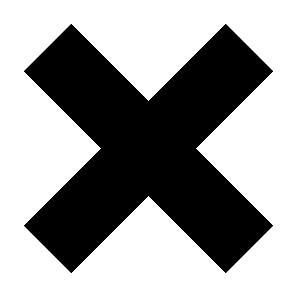 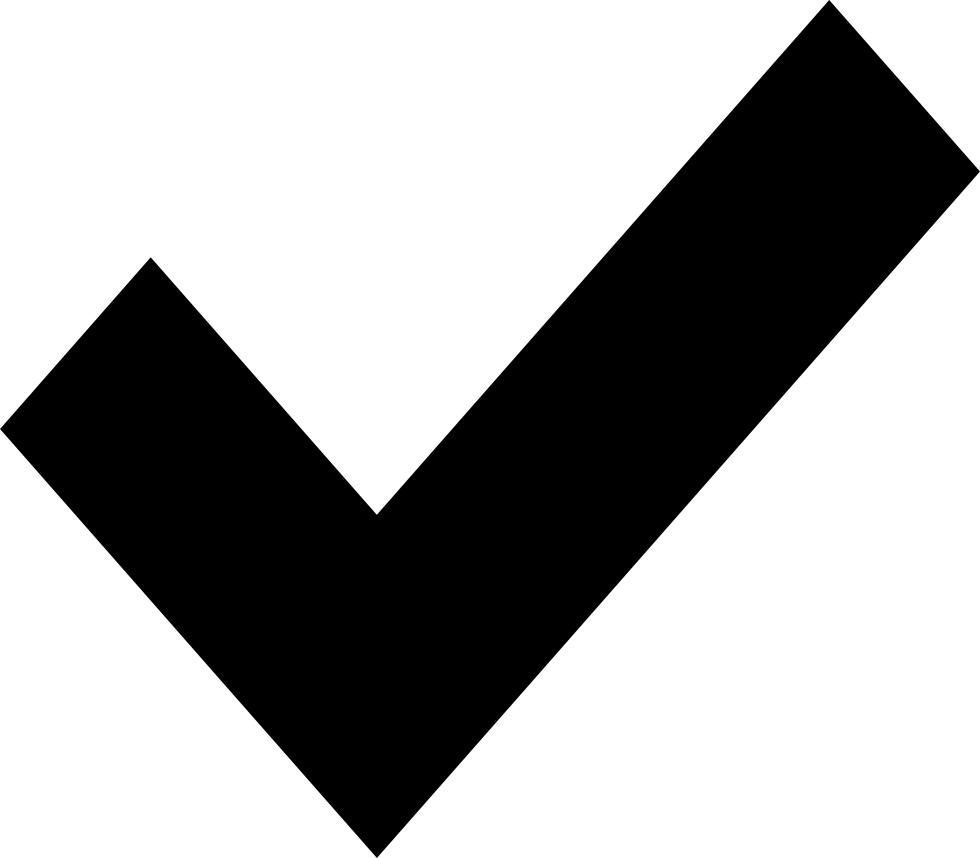 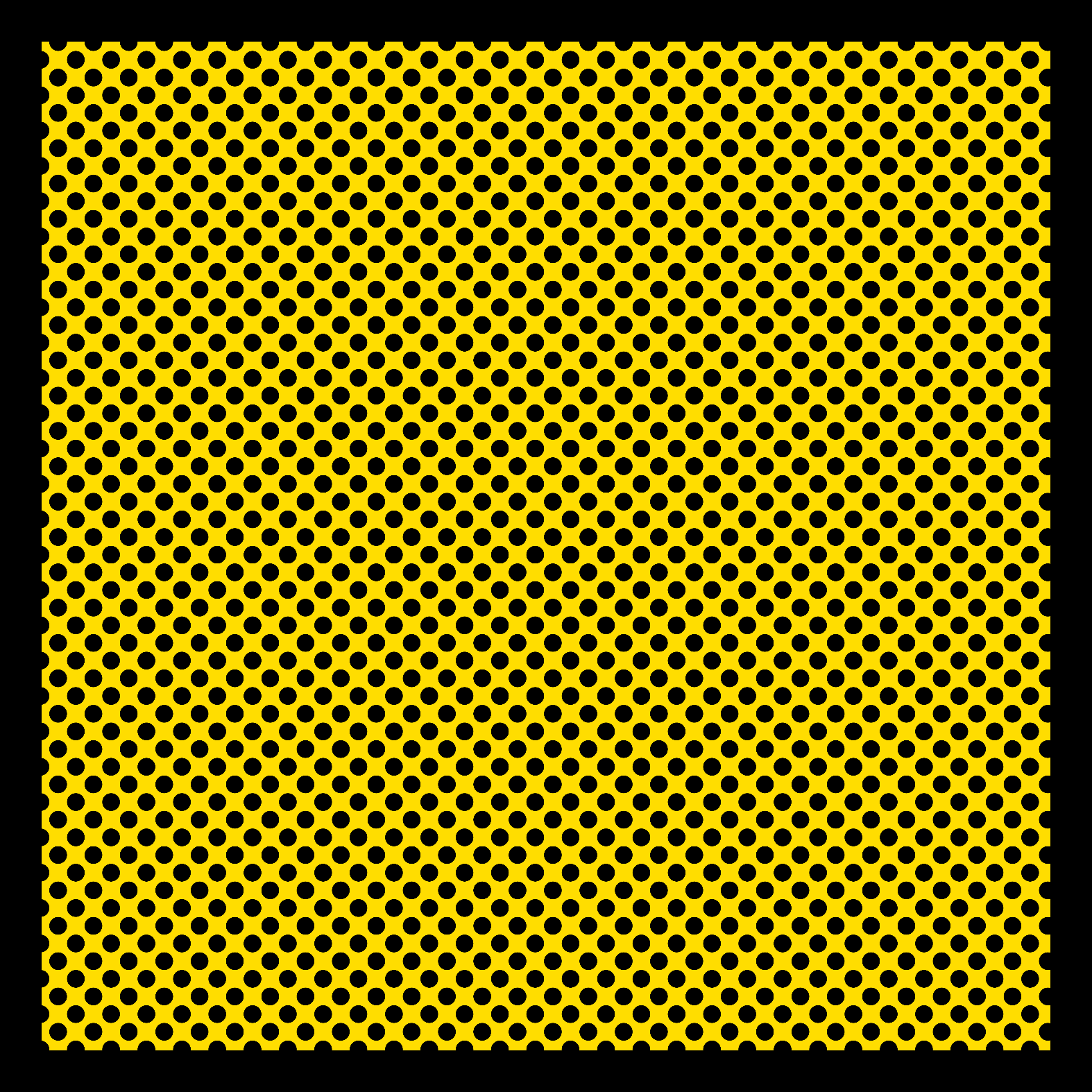 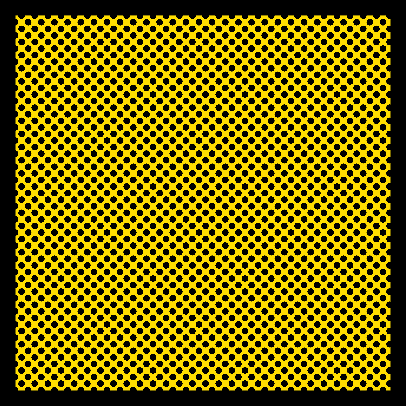 WINDOW CLEANER
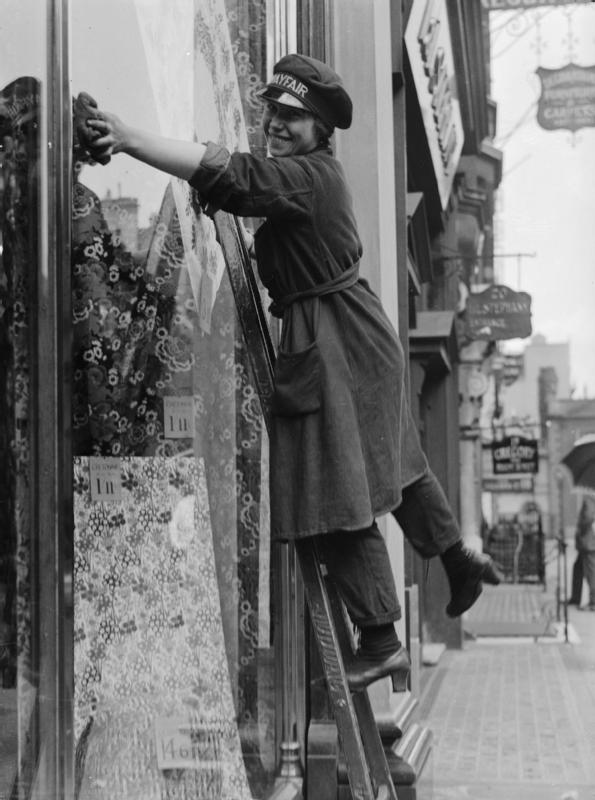 Even during war, windows need cleaning!  
With the men gone off to war, female window cleaners are now a regular sight.  

You must be happy to climb ladders to reach top floor windows, and to wear trousers, as these will be part of your uniform.  

This is a popular job though; there may be a lot of competition.
Women worked as window cleaners in Leeds, with 300 women applying for the first 15 jobs.
Image: A female window cleaner employed by the Mayfair Window Cleaning Co., London | ©  IWM
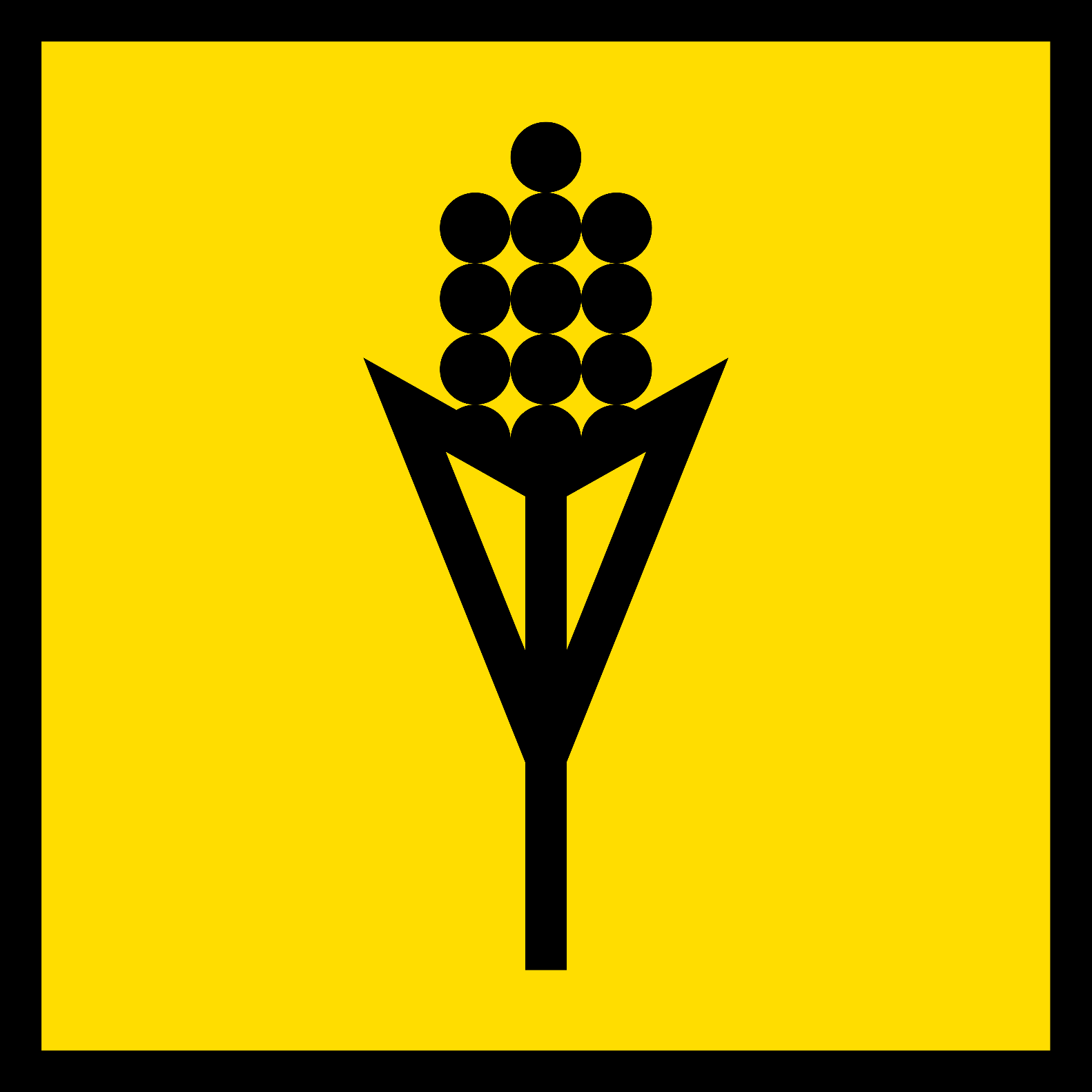 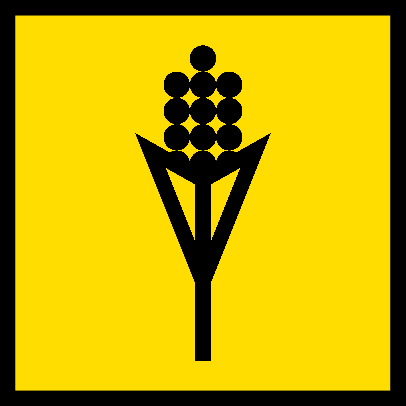 It is 1917 and there are severe food shortages, so the government has set up the Land Army.  

After six weeks of training, you will be ready to work in the fields, pick fruit, milk cows and even drive tractors.  

Be warned though – pay is lower than in most other jobs.
LAND GIRL
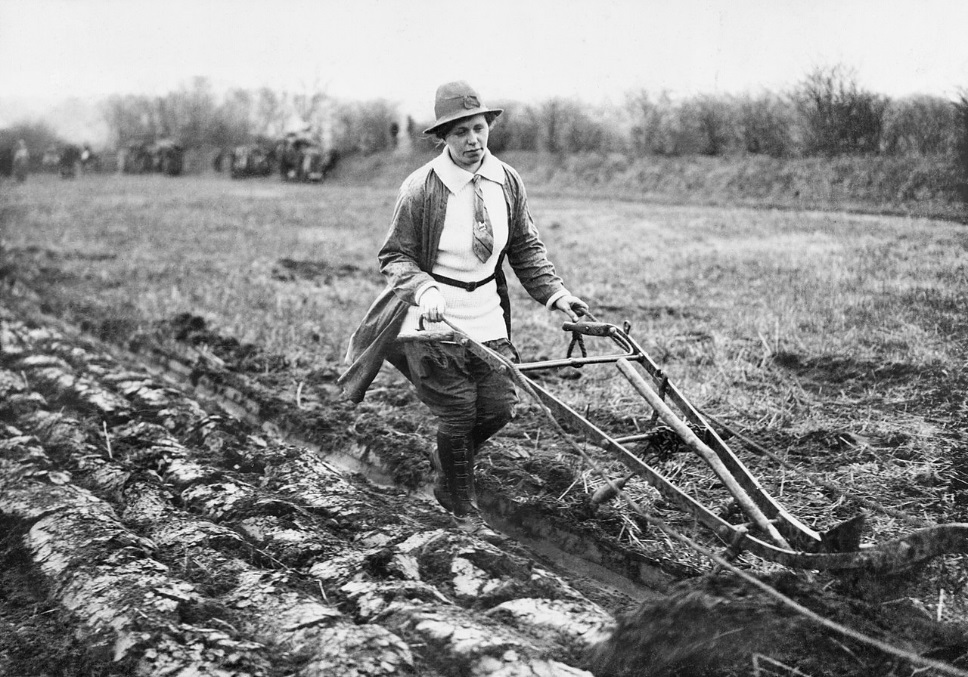 A quarter of a million women were volunteering with the Land Army by the end 
of 1917.
Image: Member of the Land Army ploughing and baling hay  | © IWM
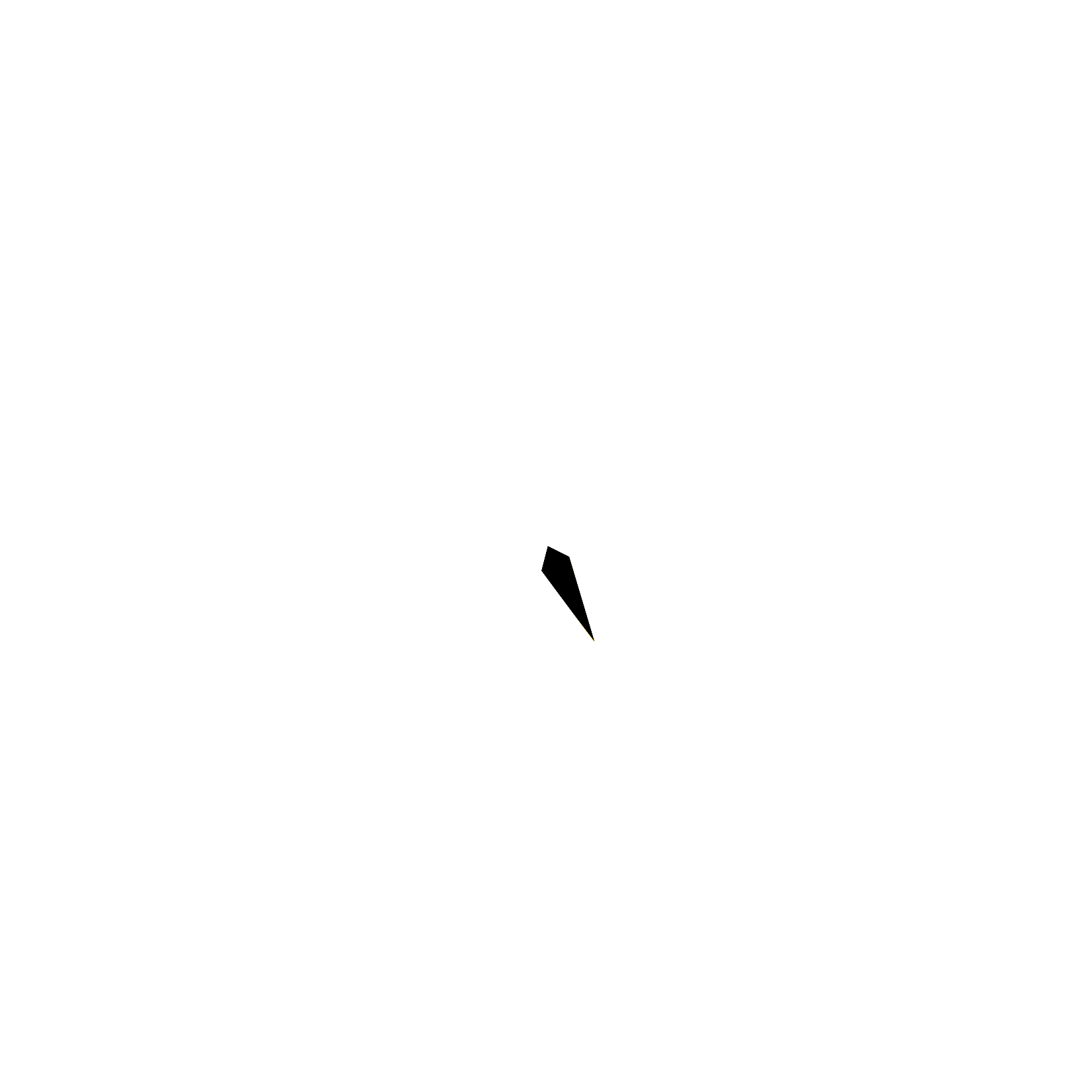 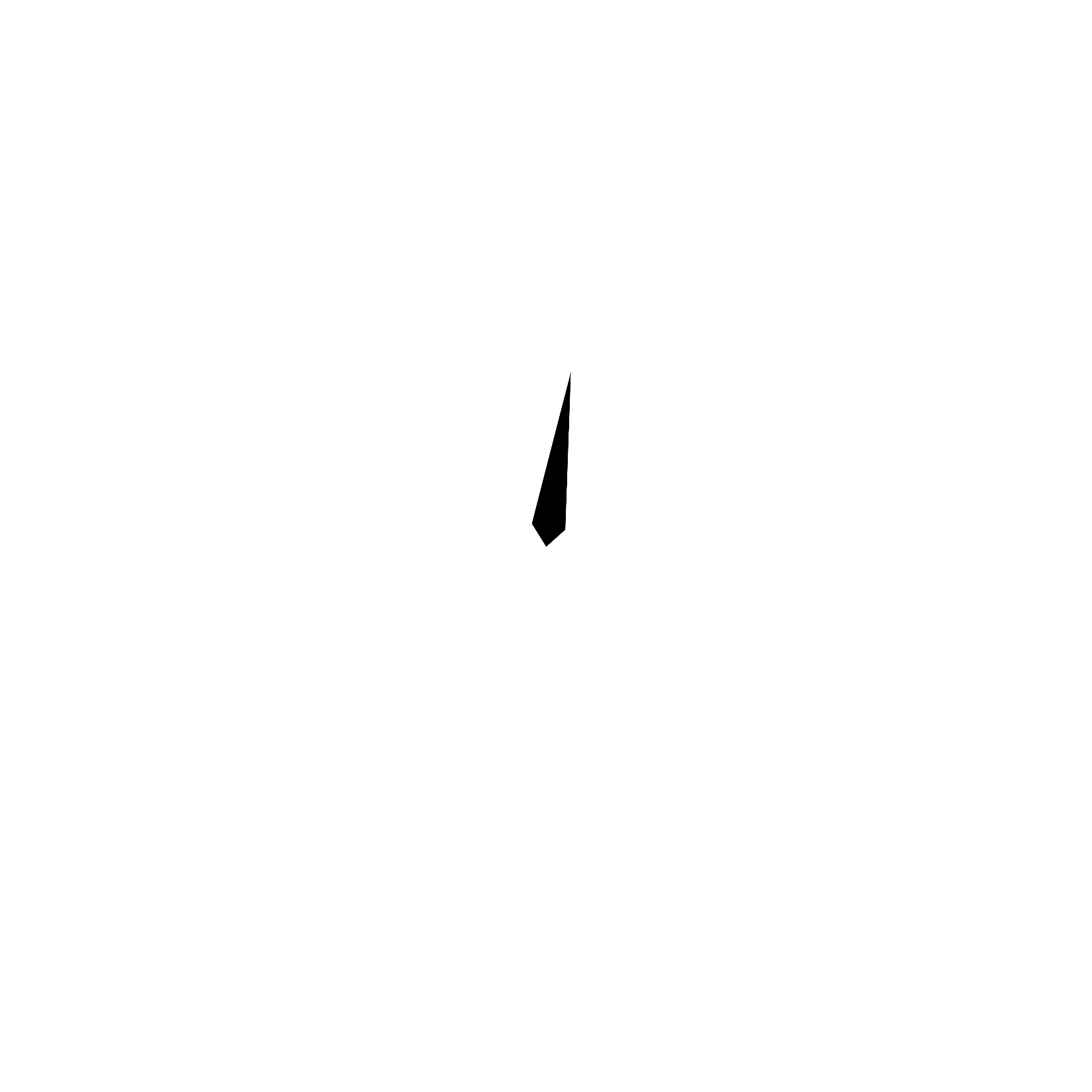 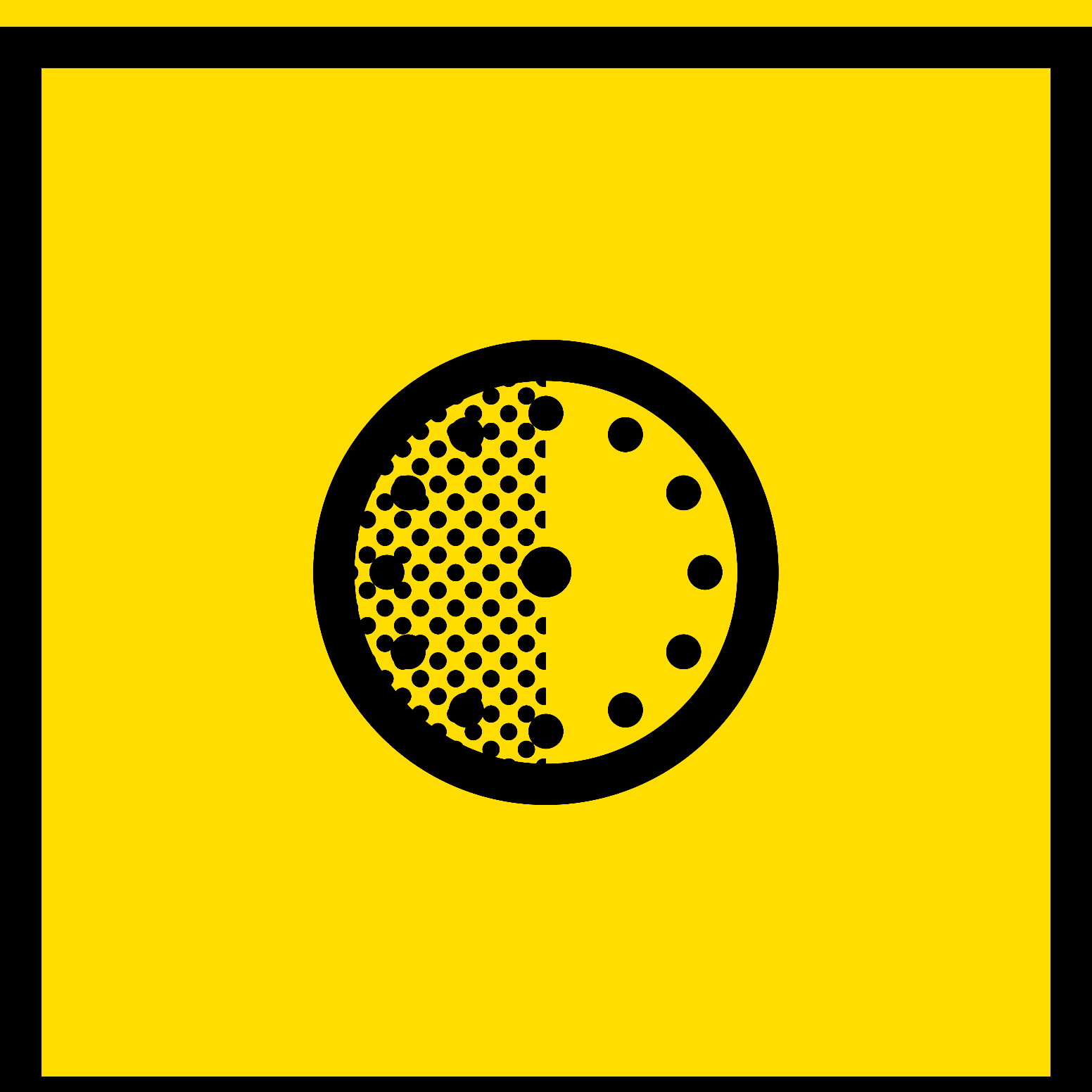 Jobs for women in public transport are becoming more common, and work on buses or trams is the most popular.

It’s still quite unusual to see a female driver, but how about becoming a ‘clippie’?  This is a popular name for female bus conductors who sell tickets and ring a bell when it is safe for the driver to go.
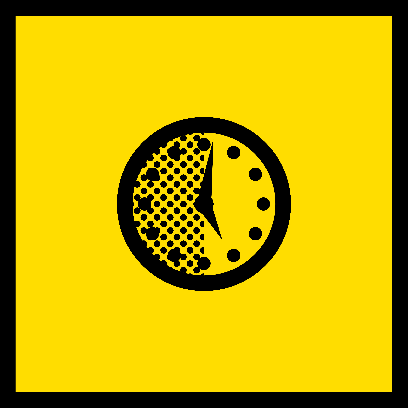 BUS OR TRAM CONDUCTOR
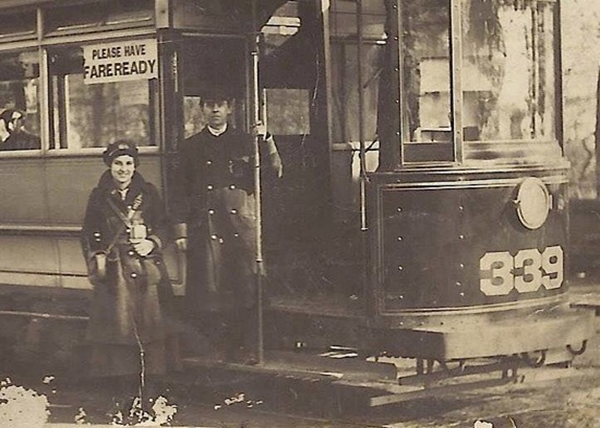 In 1915, Leeds Tramways agreed to allow women as conductors and on 26 October the first 26 women 
started work.
IImage: Female conductress in Leeds. |  www.tramwaybadgesandbuttons.com
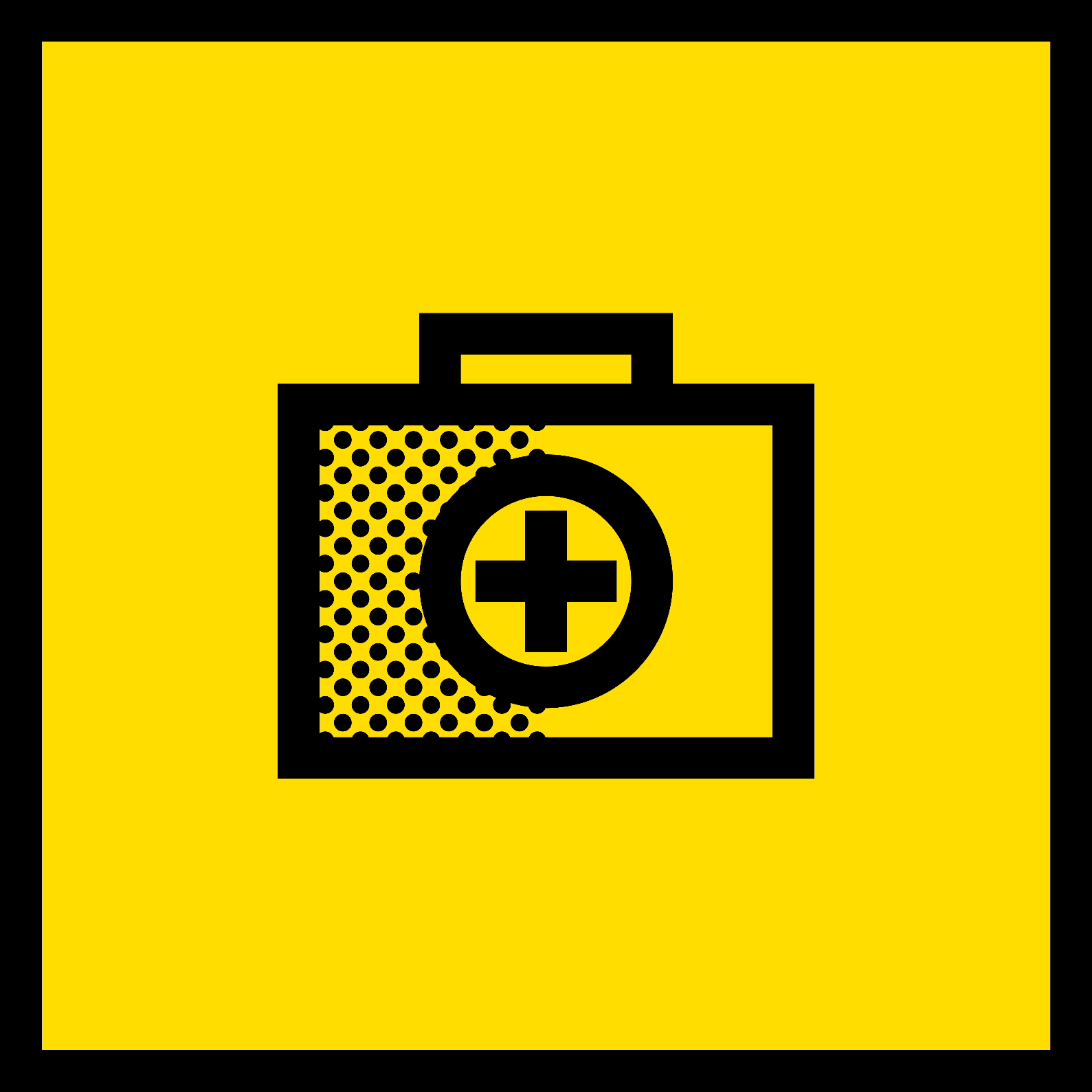 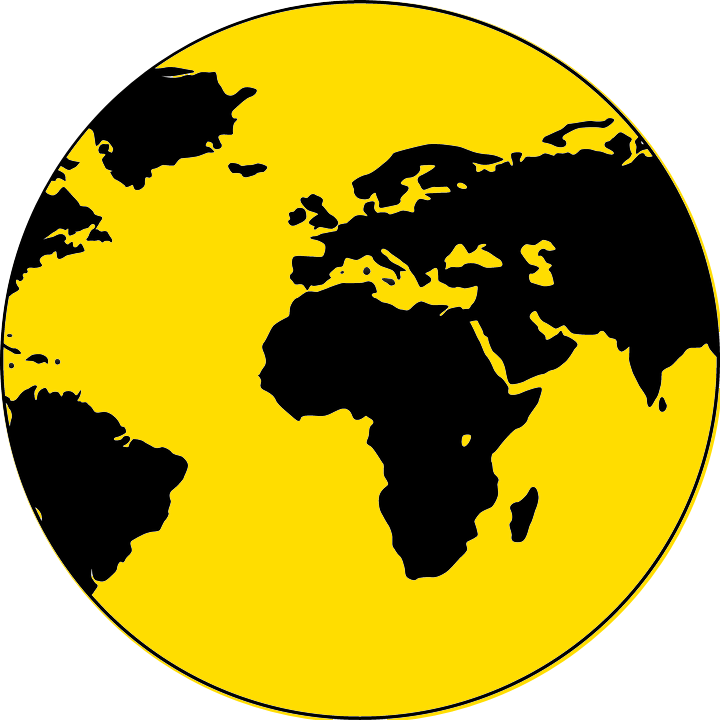 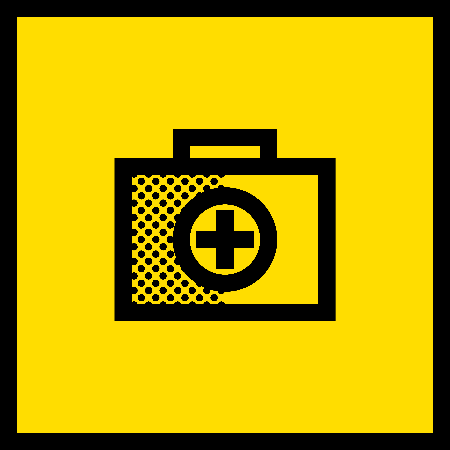 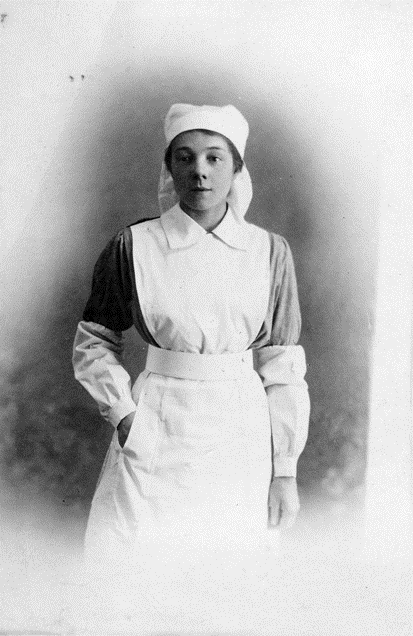 VAD NURSE ABROAD
You don’t have to be a medical expert 
to become a volunteer nurse, although 
you will receive some training.  

Your role will be to keep your patients clean and comfortable, and stop infection spreading.  

You may work in France or somewhere further afield, such as Malta, Egypt or Serbia.
By 1916, 4000 Voluntary Aid Detachment nurses were working abroad, and many thousands more in hospitals at home.
IImage: Unknown nurse in uniform.  
© Leeds Museums and Galleries
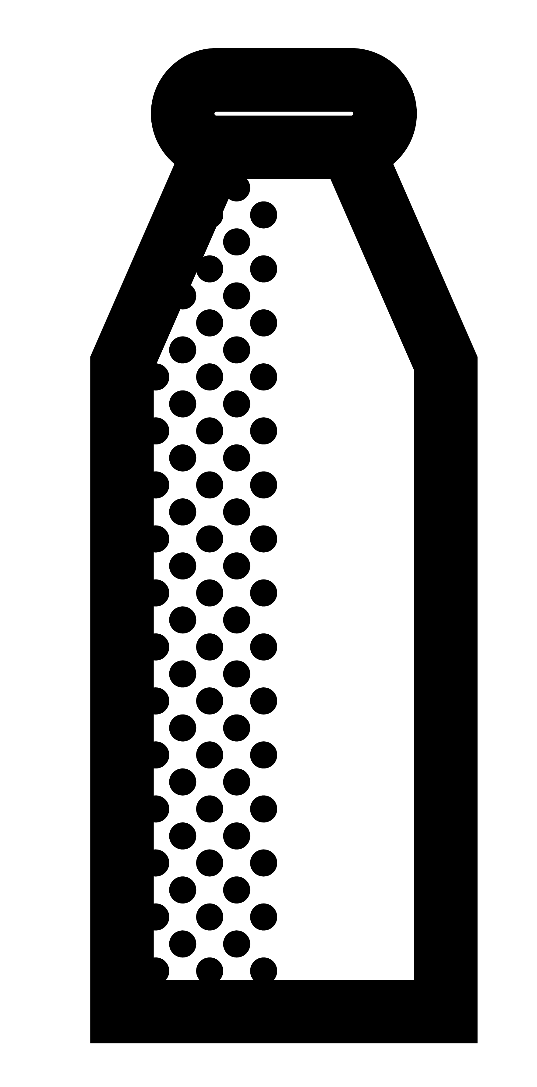 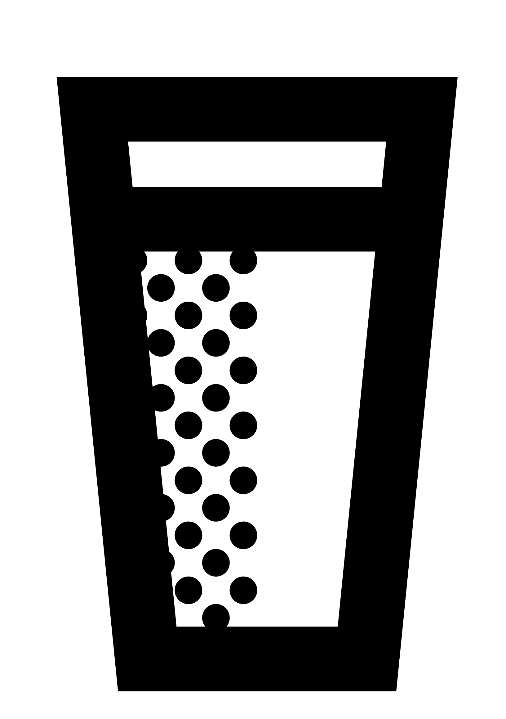 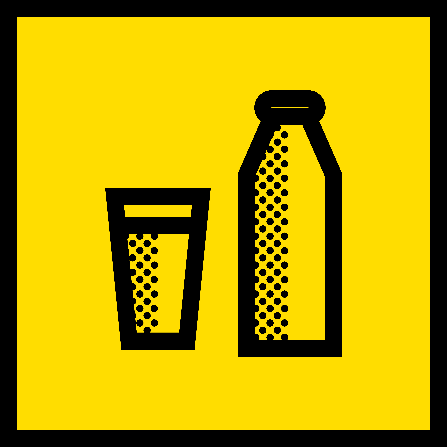 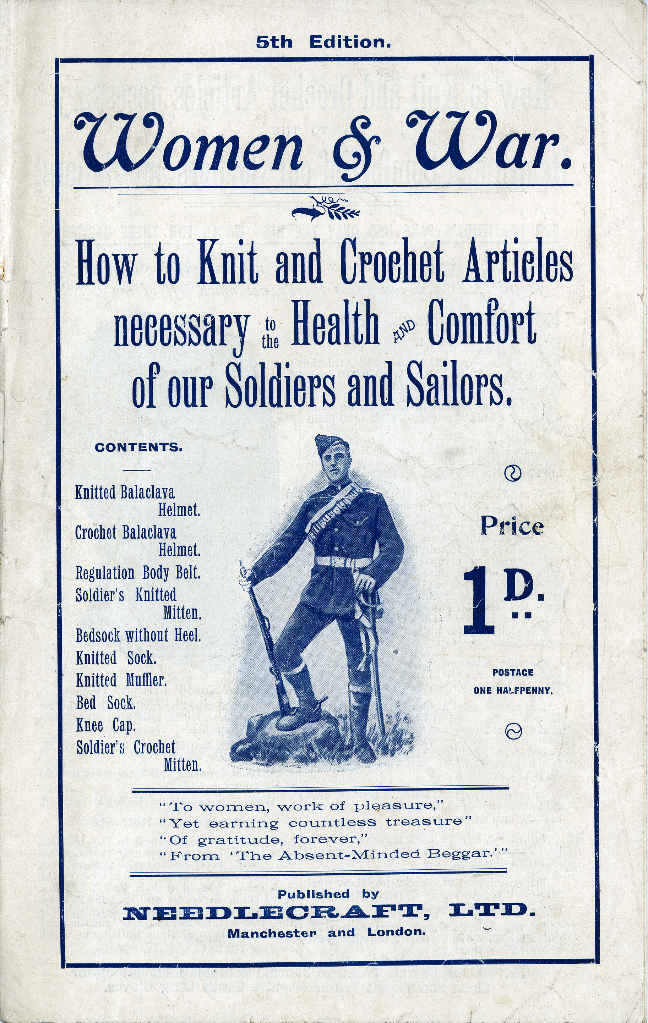 CHARITY WORKER
Perhaps you can knit socks?  
Or put together a food parcel?  

The soldiers on the front line are always grateful for treats from home and groups of women are working together to collect and send out clothing, food, books and cigarettes.  

Other charities on the home front raise money to support disabled soldiers and provide aid for Belgian refugees.
Nearly 8,000 charities were established during the four years of war.
IImage: Knitting and crochet pattern.  
© Leeds Museums & Galleries
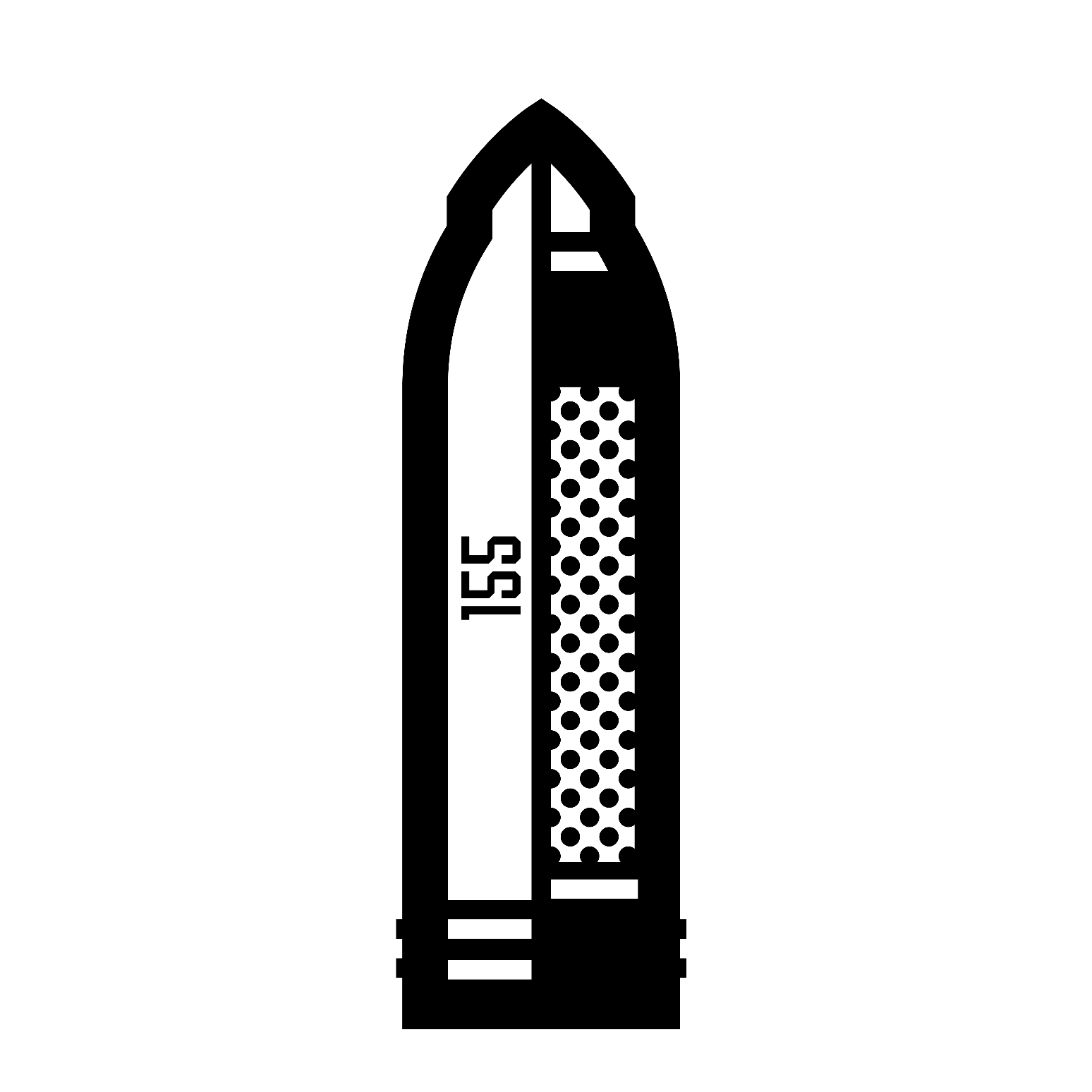 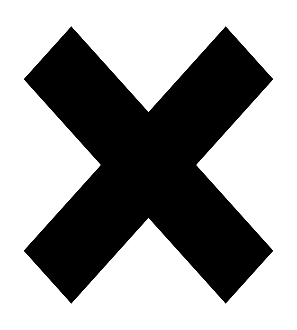 If you strongly oppose the current war, there is a place for you as a peace activist.  

You could help conscientious objectors – who are unwilling to fight for various reasons – escape the law.  

But remember that as an anti-war protester you might get into trouble yourself for the people you mix with and your radical views.
PEACE ACTIVIST
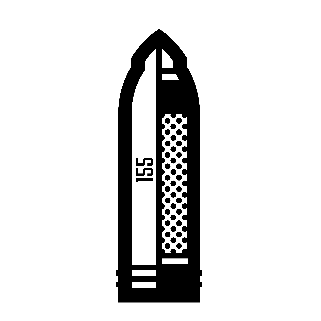 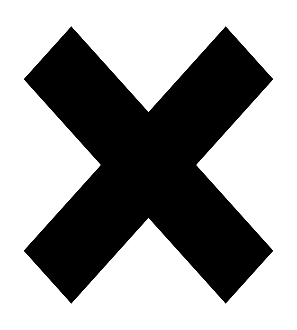 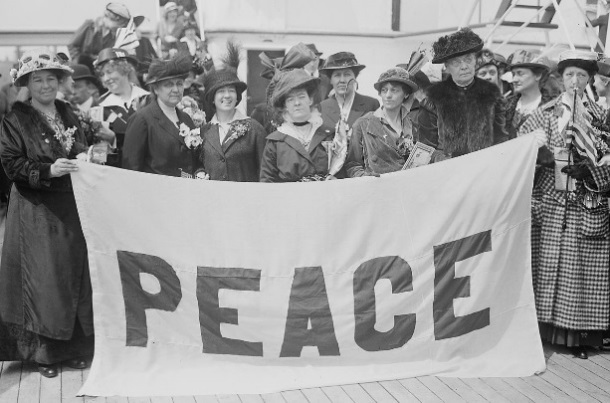 Image: Women’s Peace Conference at The Hague, 1915. |  Wikicommons
A limited number of women actively opposed the war in Britain, but the international women’s peace movement grew stronger during and after the First World War.
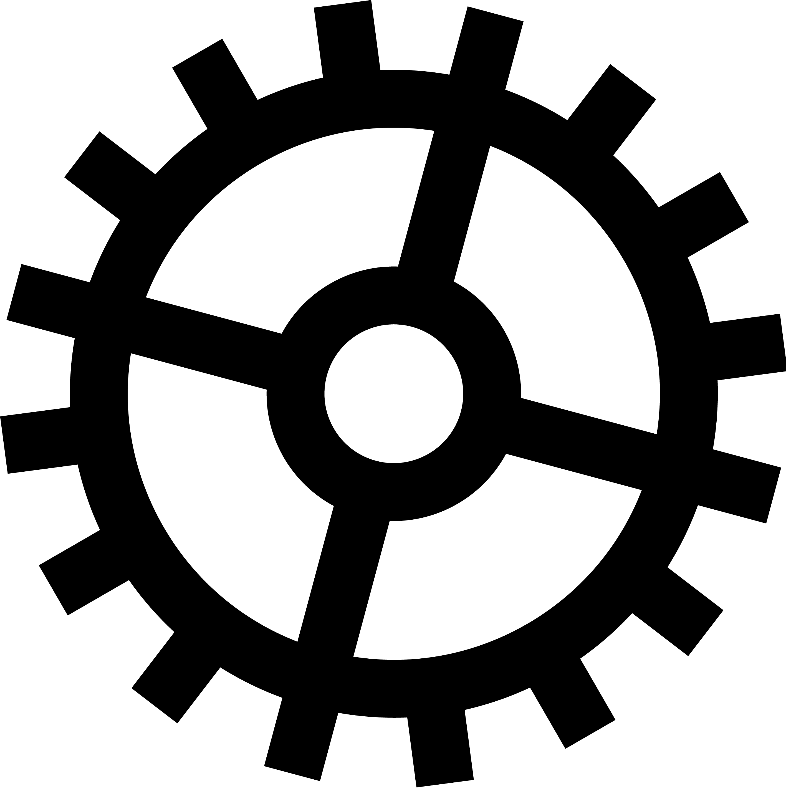 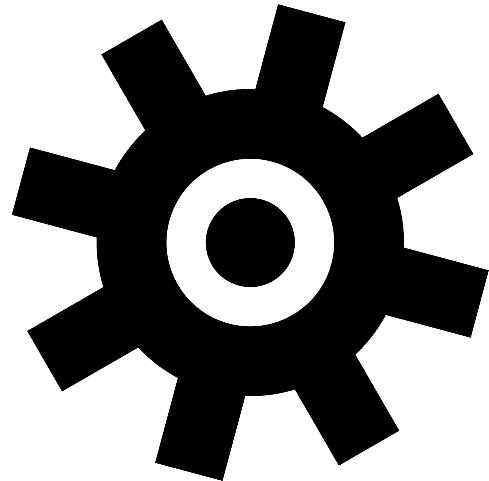 RAILWAY WORKER
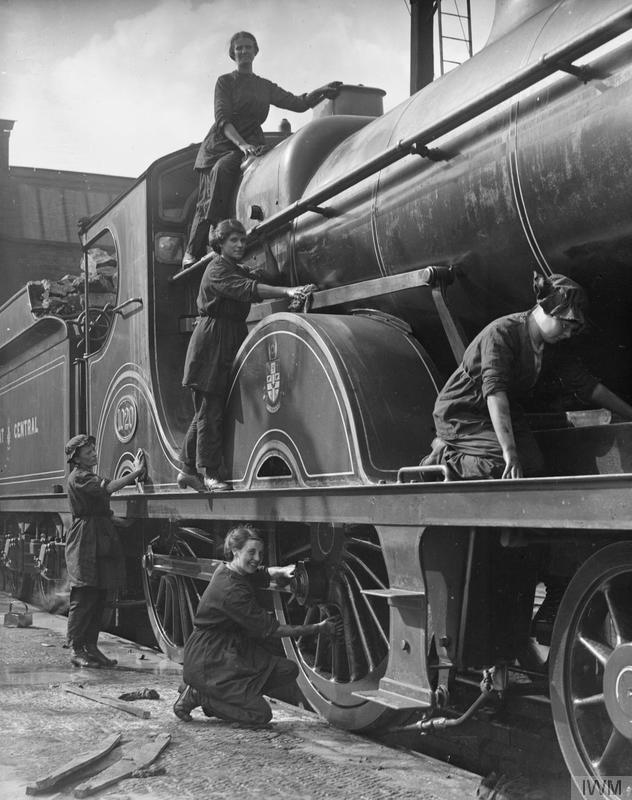 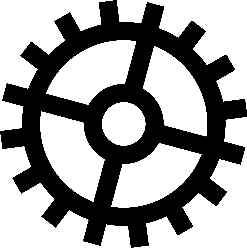 For a long time, the railways have 
been seen as an unfeminine place 
to work, but this is now changing.  

You could work as a porter, helping passengers with their luggage. Another possible role is cleaning and varnishing engines.  

However, at the moment, women can’t drive trains as it takes too long to learn.
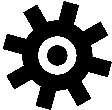 The number of women working on the railways had increased from 9,000 in 1914 to 50,000 by the end of the war.
Image:  Cleaning locomotives on the Great Central Railway. | © IWM
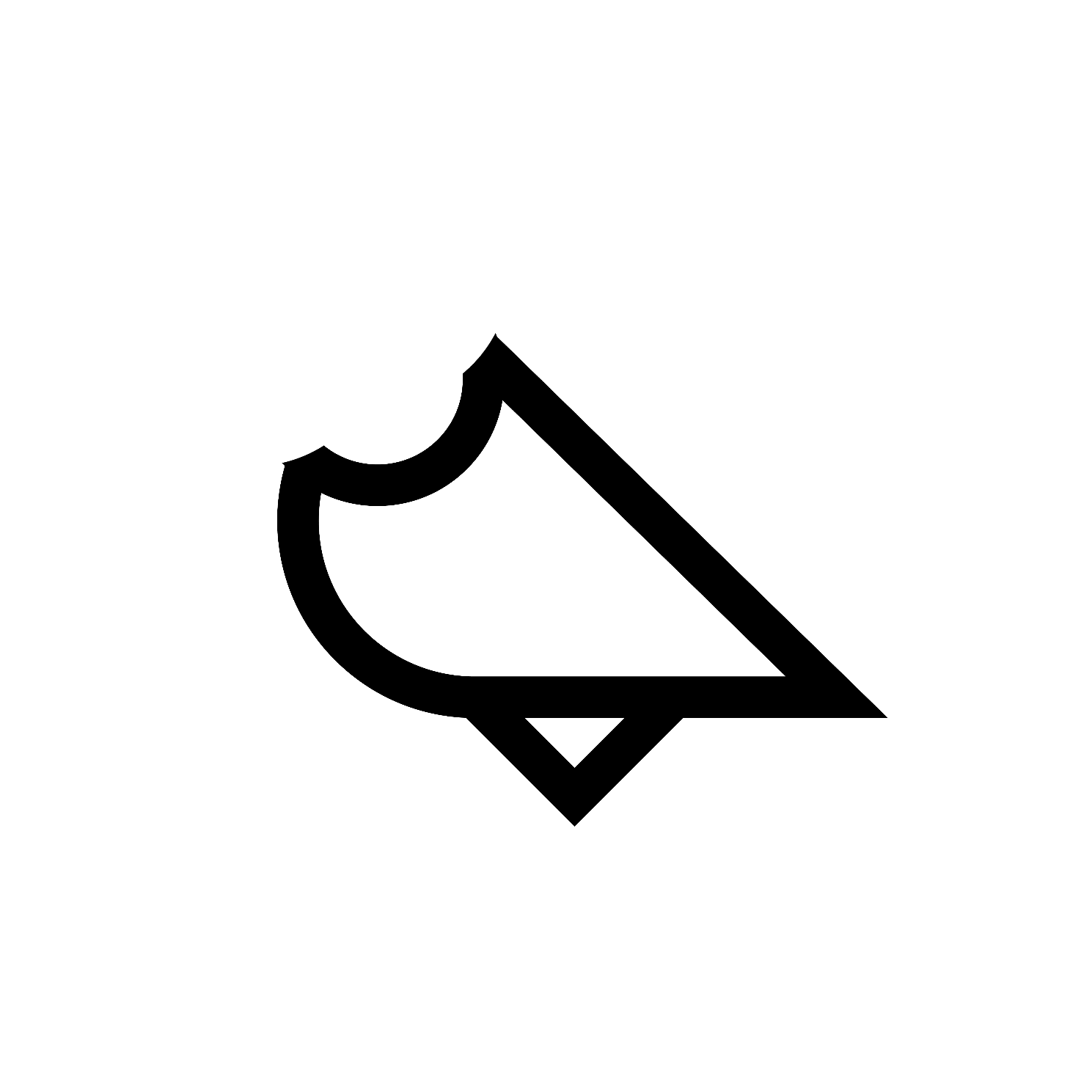 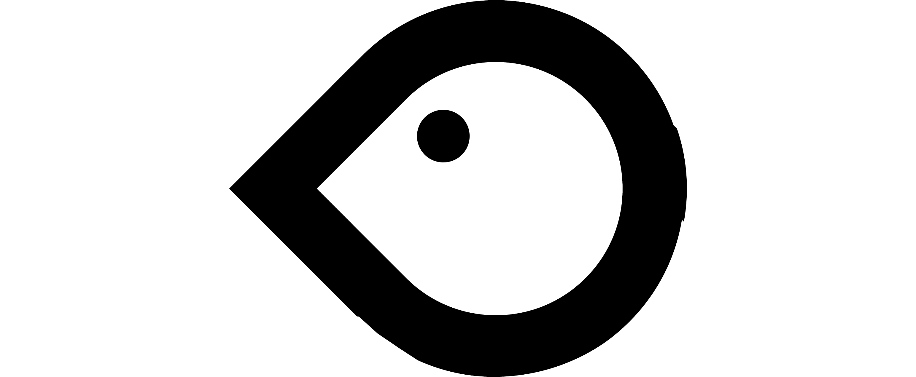 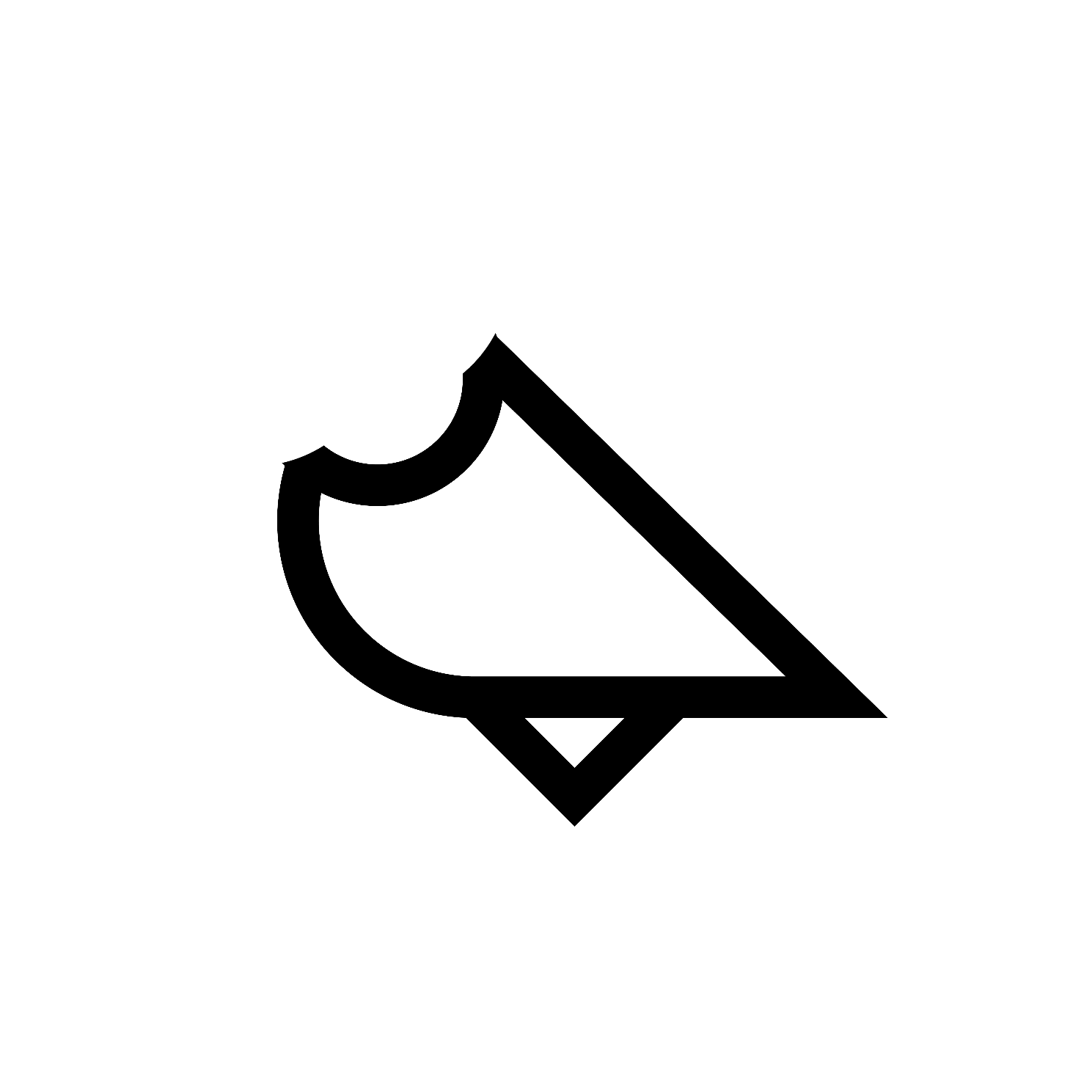 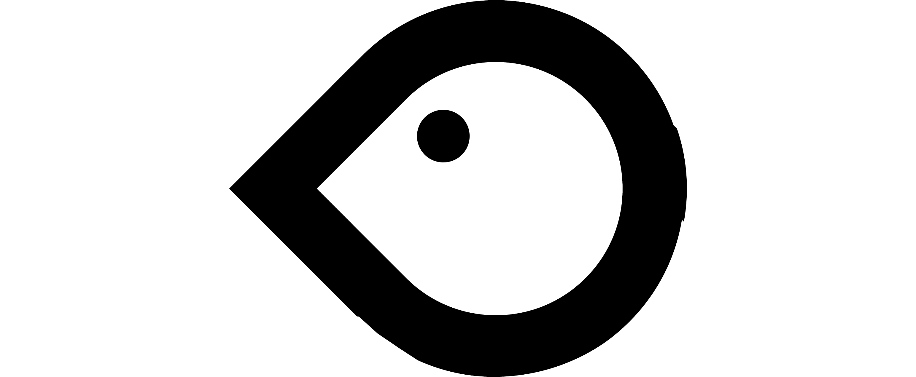 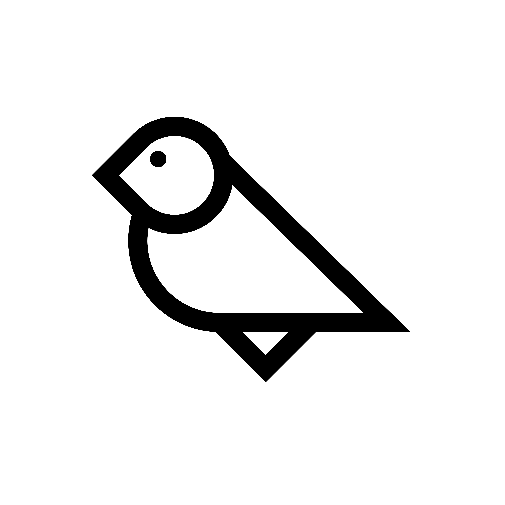 MUNITIONS WORKER
Munitions factories around the country are making gun shells and explosives for war.  If you would love better pay and some independence, this might be the place for you to work.  

Of course, because you’re working with explosives, this is never going to be a safe job, and the hours are long. 

Working with TNT also turns your skin yellow, earning munitions workers the nickname ‘canaries’.
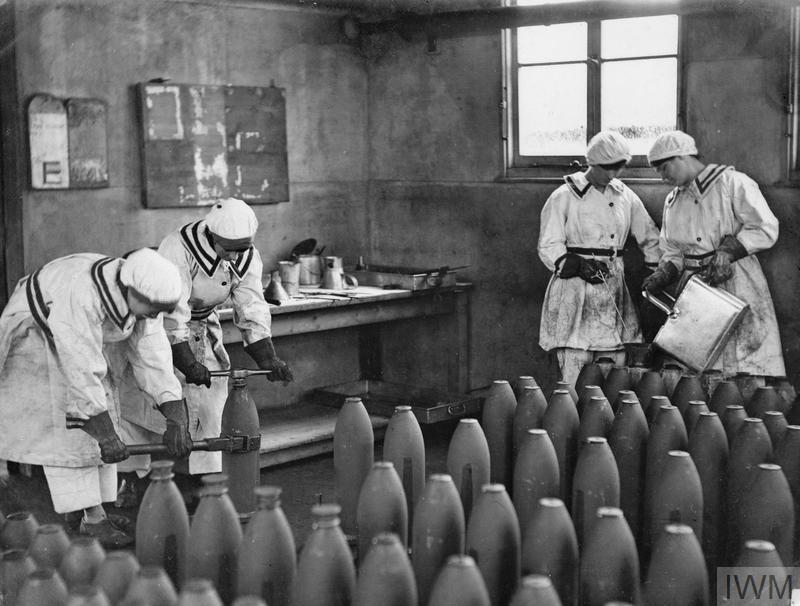 By the end of the war, over 700,000 – and possibly up to one million – women 
had become 'munitionettes'.
Image: Female munitions workers filling shells. | ©  IWM
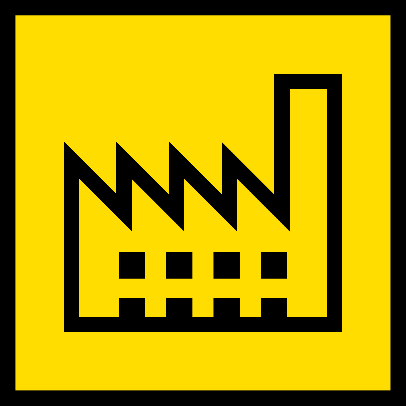 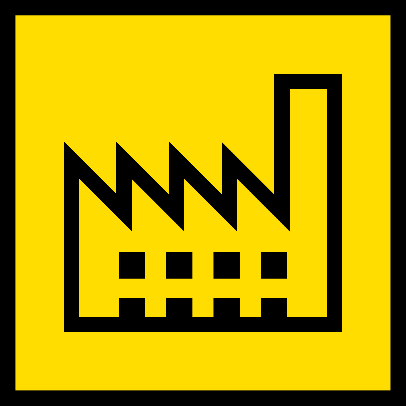 TEXTILES WORKER
You may have worked in a textiles factory before the war – many women did.  

However, with the men away fighting, even more women are now needed to make uniforms for the armed forces.  

You will have the chance to take on a job that has traditionally been done by a man, such as laying out the cloth, cutting and final pressing, but don’t expect to be paid the same!
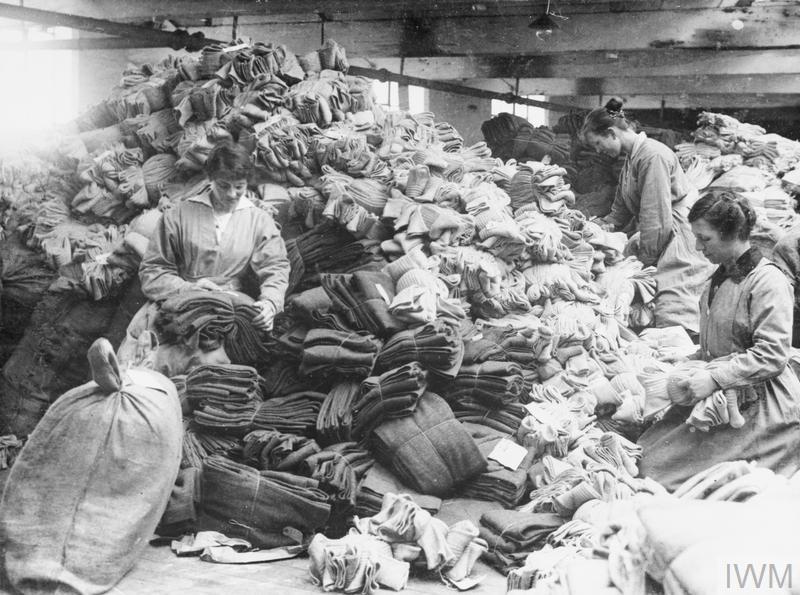 Over 7500 items of army uniform were made in Leeds each 
week during the War.
Image: Female workers in the inspection and checking room in the Royal 
Army Clothing Department, Swinegate Depot, Leeds |  ©  IWM
TEMPORARY POSITIONS ONLY
This role is not permanent!  When the war is over, you will probably have to return to whatever you did before.

In 1919 the Government passed the Restoration of Pre-War Practices Act which forced women to leave their war-time roles as men came home and factories switched to peacetime production.
Even so, the war made people change their minds about what women could do.  Slowly, women began to gain more rights in society and at work.
ONGOING WORK
Unlike some of the other jobs for women, you may be able to carry on this work after the war is over.

In Textiles and on the Railways, women’s roles gradually developed and became better recognised. The Women’s Peace movement grew in strength and influence after the First World War.
The war made people change their minds about what women could do.  Slowly, women began to gain more rights in society and at work.
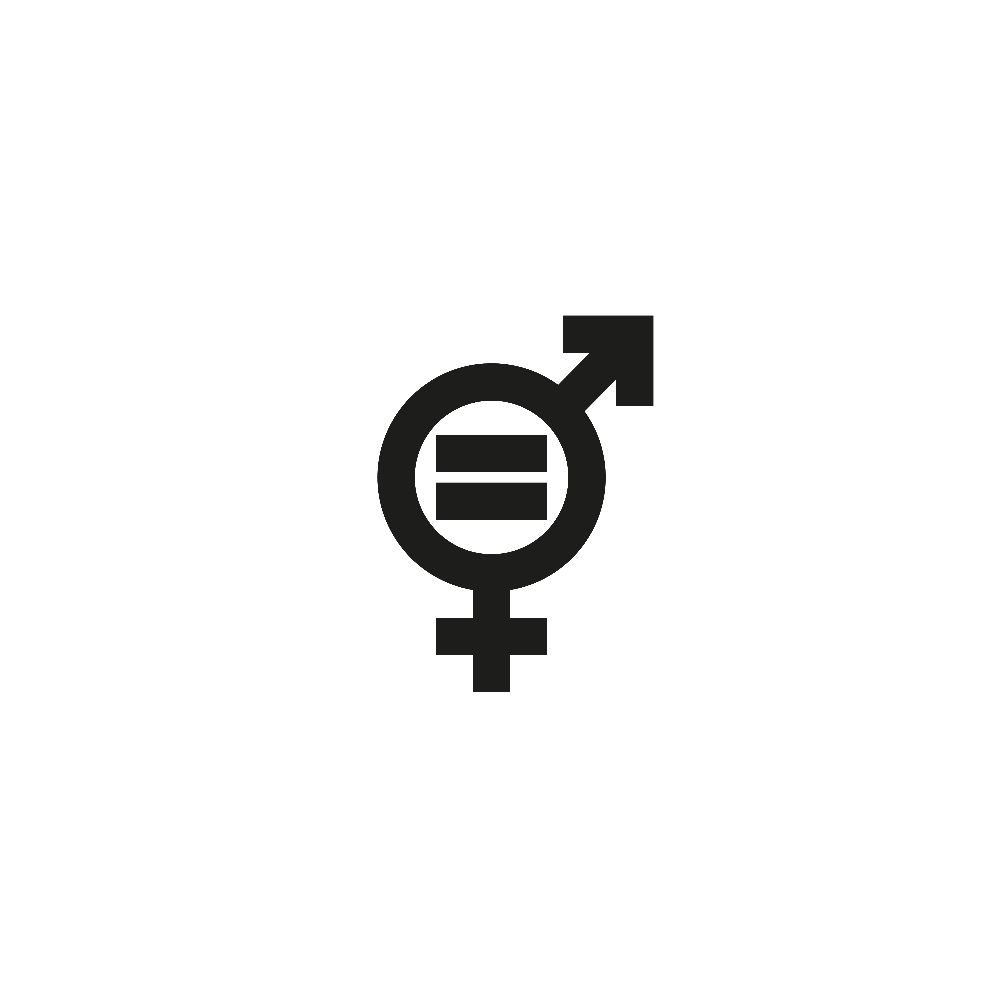 TODAY…
What do women contribute to the world of work?

Are there any jobs that women cannot do?

Do stereotypes remain?

What still needs to change?
START
AGAIN